THE BUSINESS CASE FOR BREASTFEEDING
Building a Lactation Support Program
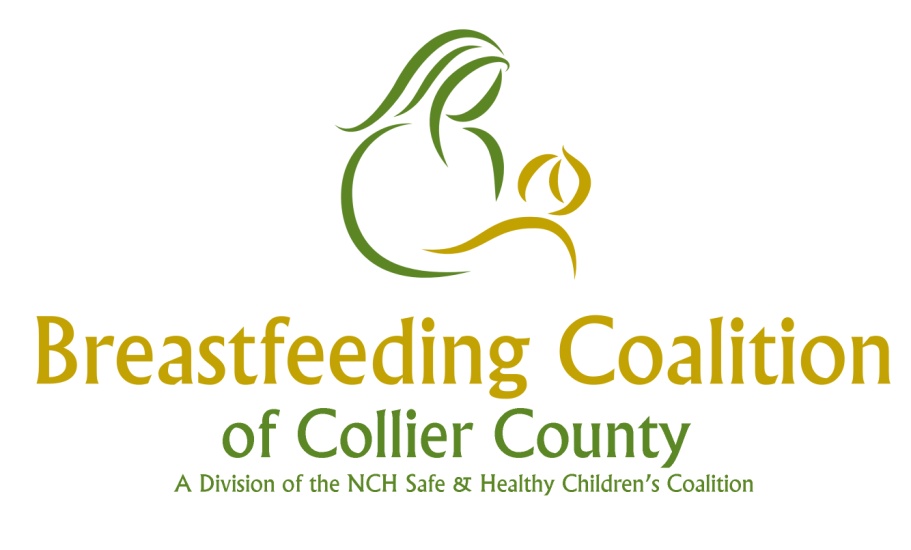 Breastfeeding Recommendations
American Academy of Pediatrics 
Babies be fed nothing but breast milk for the first 6 months and continue for at least 1 year


World Health Organization
Babies be fed nothing but breast milk for the first 6 months and continue for at least 2 years
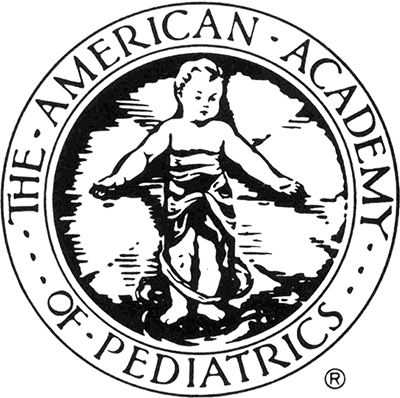 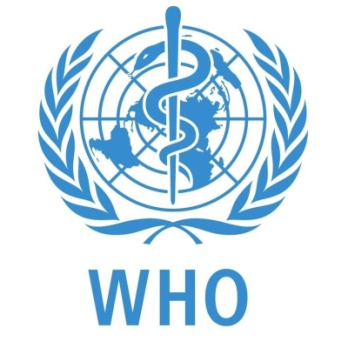 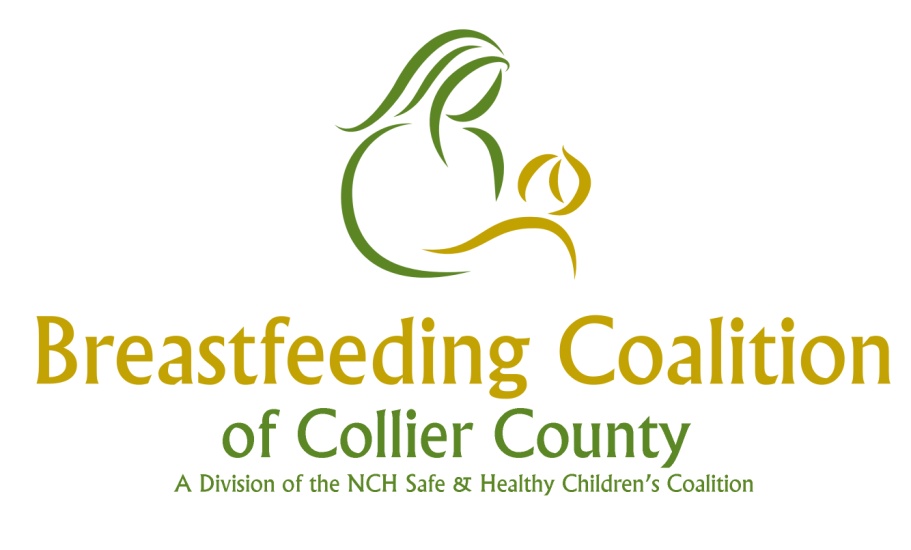 Vision – Create a culture in Collier County that genuinely promotes exclusive breastfeeding by healthy mothers to healthy newborns

Mission – Improve breastfeeding exclusivity rates in Collier County for mothers who face cultural, institutional and financial obstacles
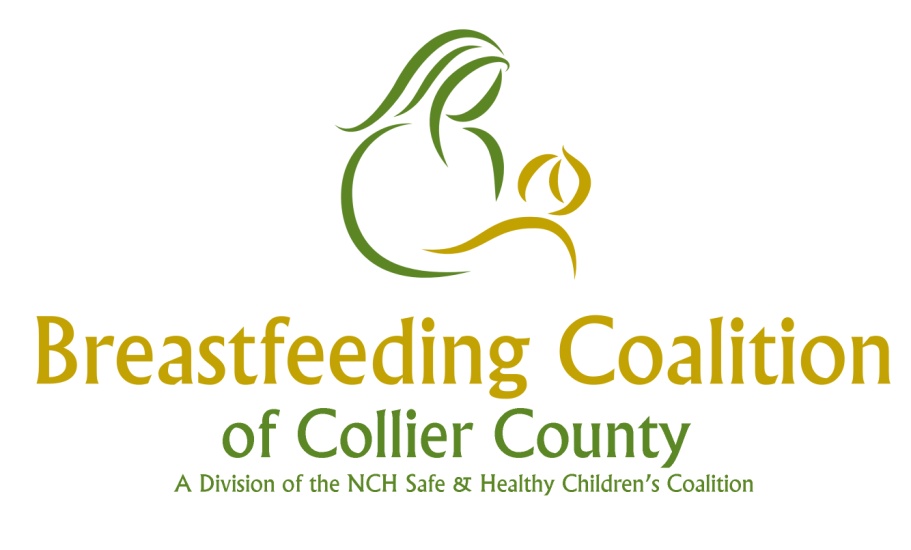 About Us
Members include clinicians, lactation specialists, employers and childcare providers

Focused on increasing breastfeeding rates in Collier County
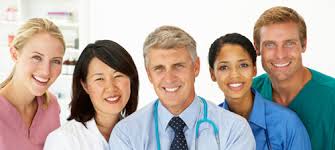 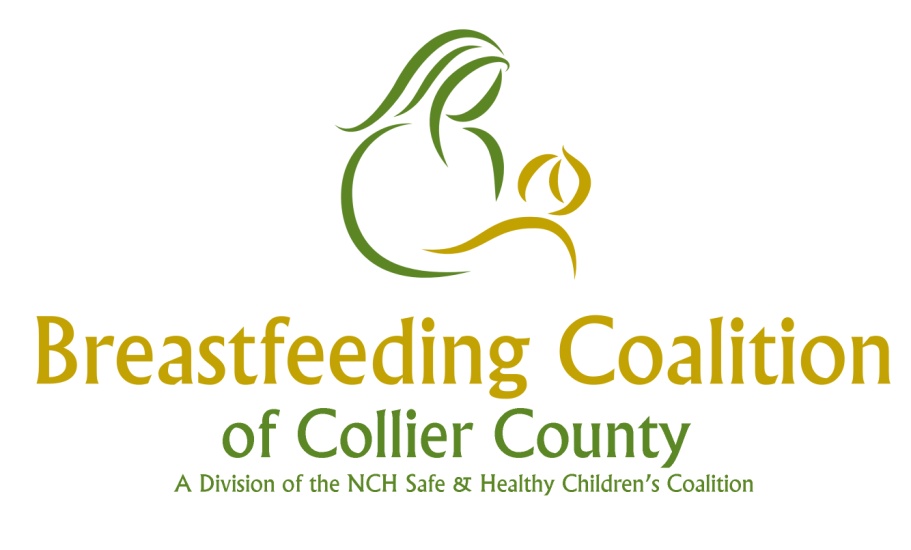 Outreach
Work with community healthcare providers, businesses and employers 

Provide services that promote breastfeeding by increasing access to environments that support breastfeeding
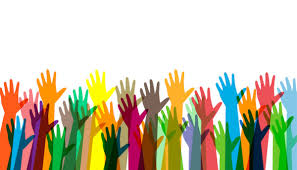 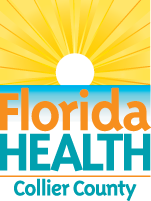 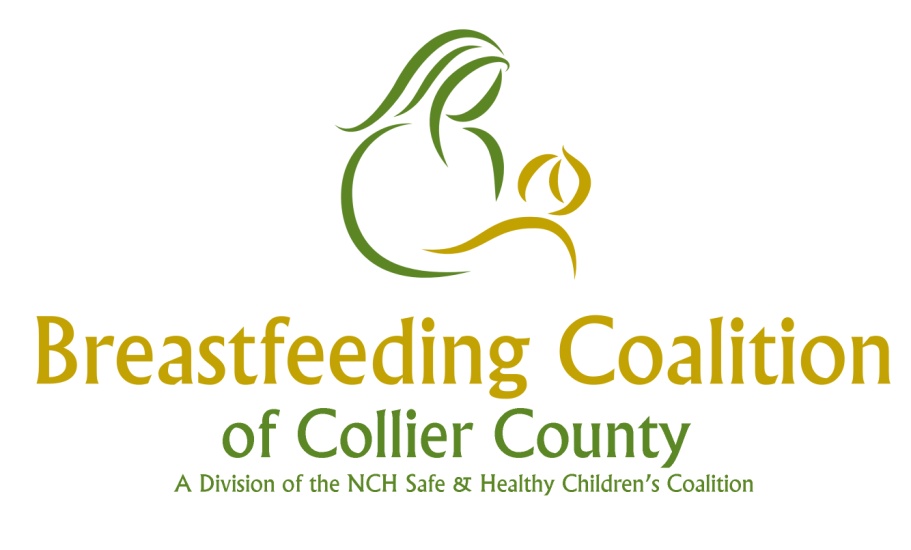 Department of HealthWIC Breastfeeding Data
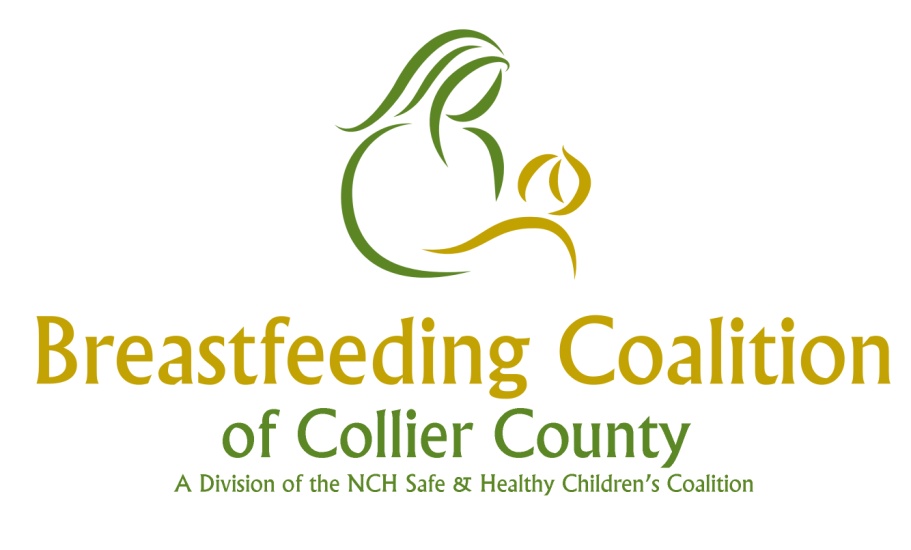 Benefits of Breastfeeding
Recommendations
Financial Benefits
Mom & Baby Benefits
Statistics
Community Engagement
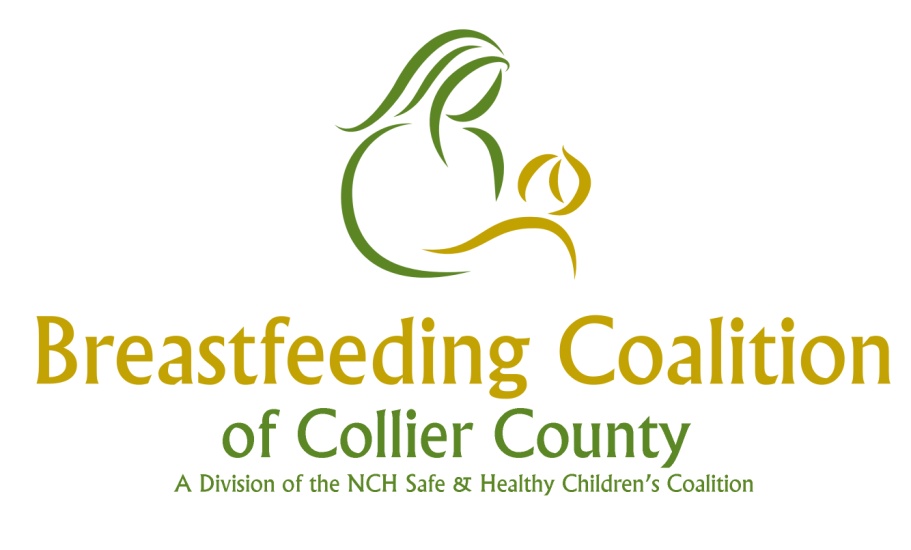 Breastfeeding saves money.
The United States would save $2.2 billion per year.
Medical costs are lower for fully breastfed infants than never-breastfed infants

Breastfed infants usually need fewer sick visits, prescriptions and hospitalizations
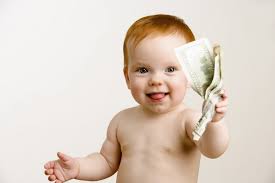 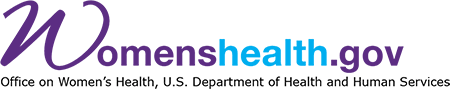 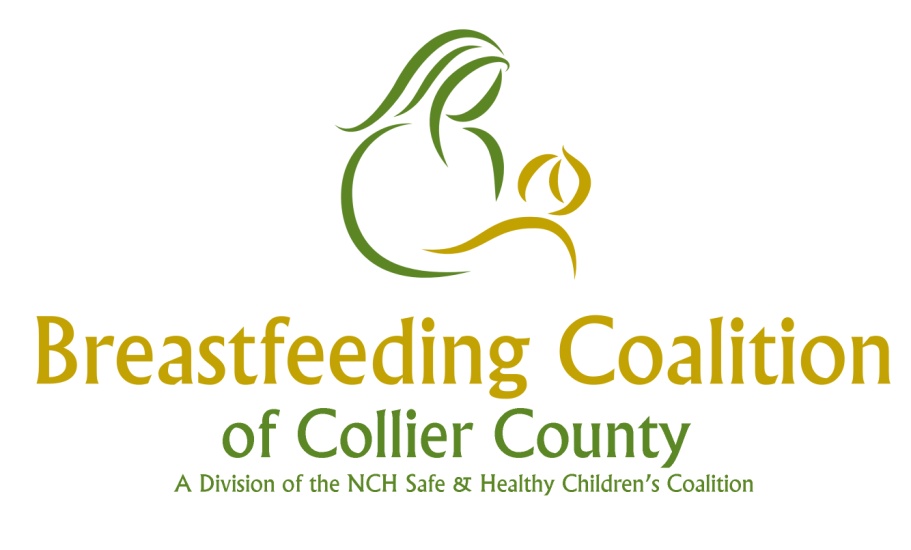 Breastfeeding saves lives.
Recent research shows that if 90% of families breastfed exclusively for 6 months, nearly 1,000 deaths among infants could be prevented.
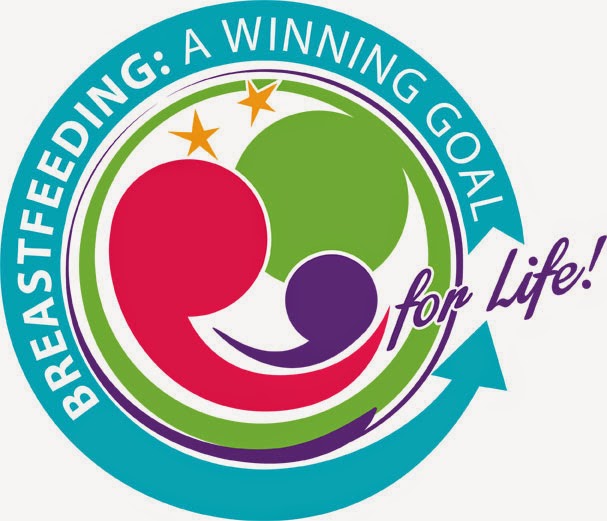 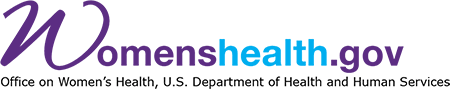 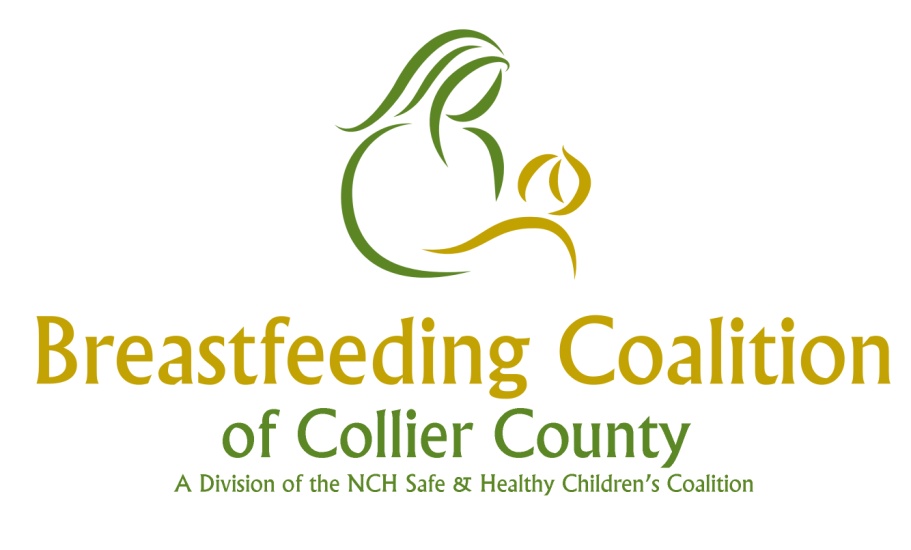 For every 1,000 babies not breastfed, there is an excess of 2,033 physician visits, 212 days in the hospital, and 609 prescriptions.
How Lactation Support Programs Benefit Public Health
“Breastfeeding is a very important economic and public health issue.”  
-Dr. Melissa Batrick, Harvard Medical School
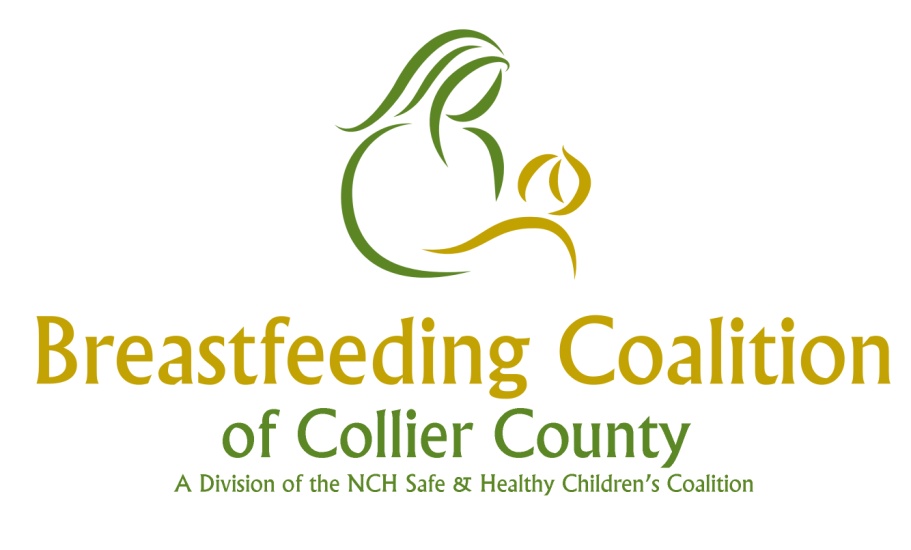 Benefits to Mothers
Lowers risk of:
Breast Cancer
Ovarian Cancer
Osteoporosis
Prevents postpartum depression and Type 2 diabetes
Reduces stress
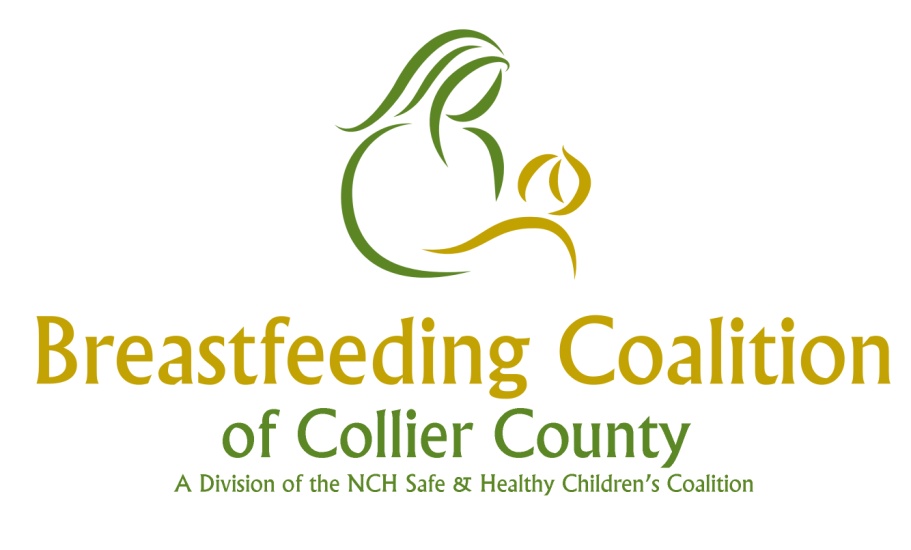 Benefits to Children
First line of defense against:
Obesity 
Diabetes
Allergies
Cuts risk of Sudden Infant Death Syndrome 
Prevents infections and illnesses including:
Ear infections
Respiratory Infections
Dermatitis
Asthma
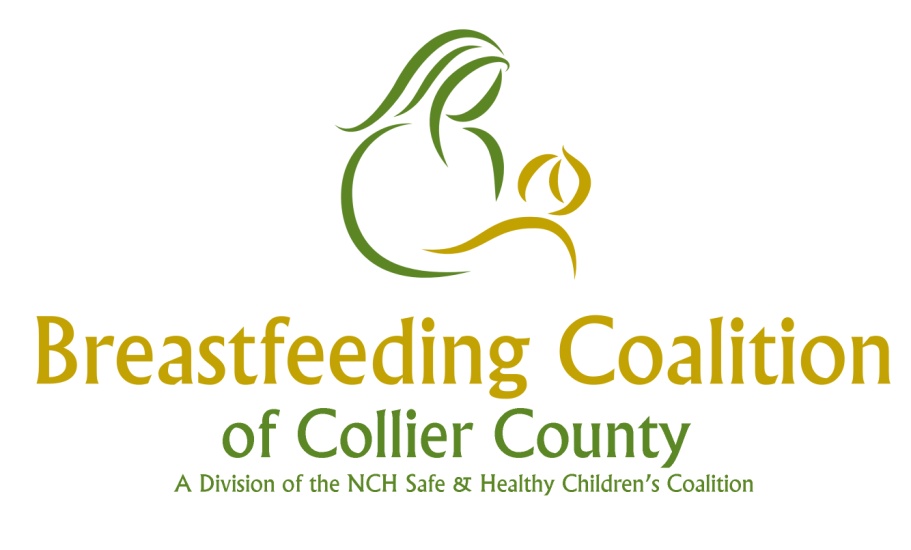 Breastfeeding is better for the environment.
The production of artificial milk, baby bottles and other feeding accessories require energy to produce.

Manufacturing of packaging for artificial baby milk creates toxins and uses paper, plastic and aluminum. 

Each cow used to produce formula needs 2.4 acres of land, which leads to deforestation and soil erosion.
Lactation Supportive Environments, UC San Diego Center
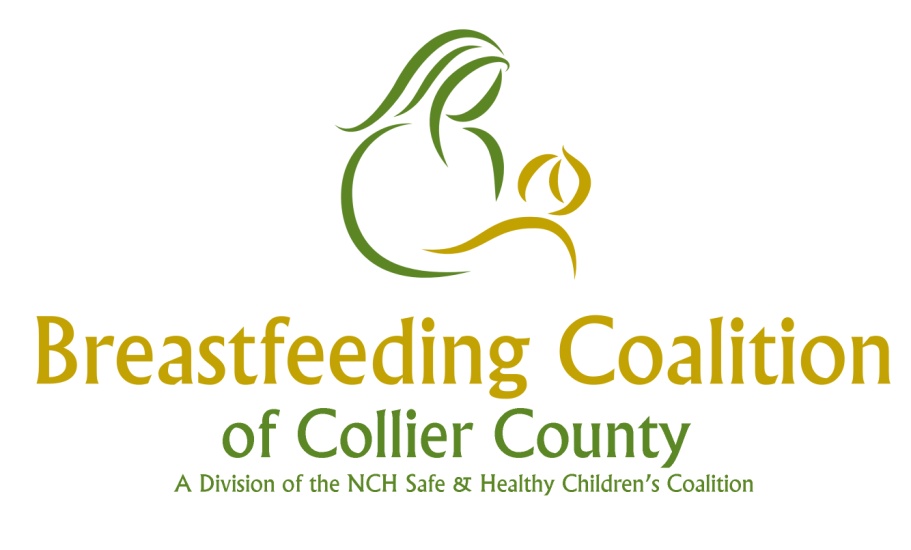 Breastfeeding Support
NCH BirthPlace is committed to giving quality family centered maternity care

Only birthing center in Collier County

Offers education for maternity patients and their expanding families
Breastfeeding Class
Certified Lactation Consultants
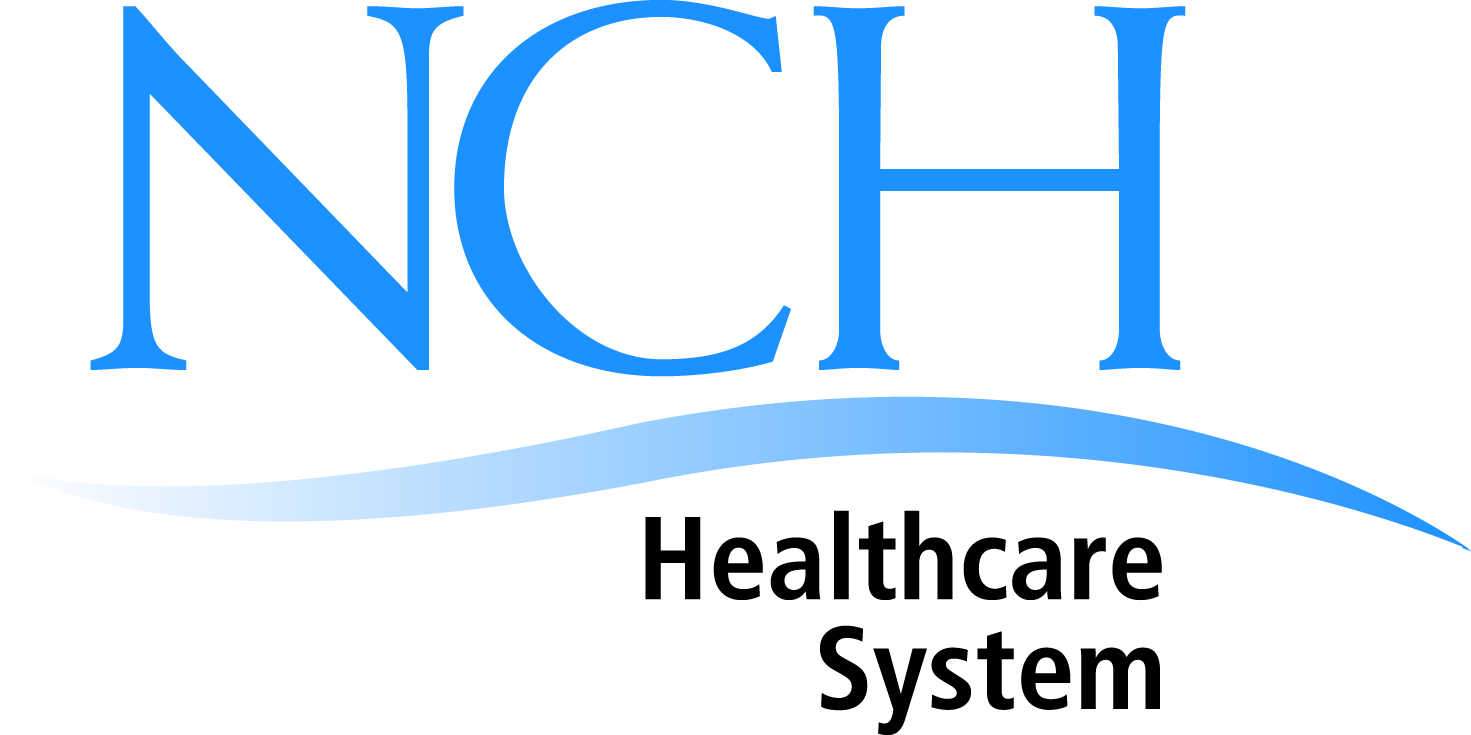 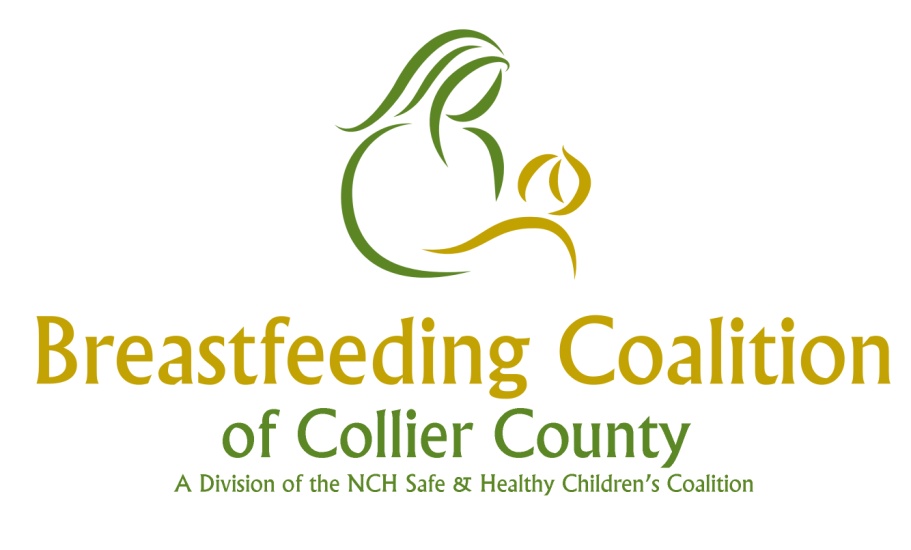 Breastfeeding Support
The NCH Birth Place Advocates Exclusive Breastfeeding
Golden Hour
First Bath
Quiet Time
Pacifiers
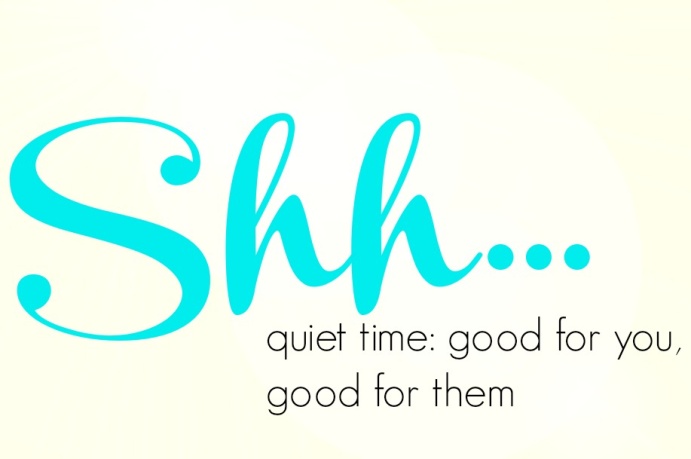 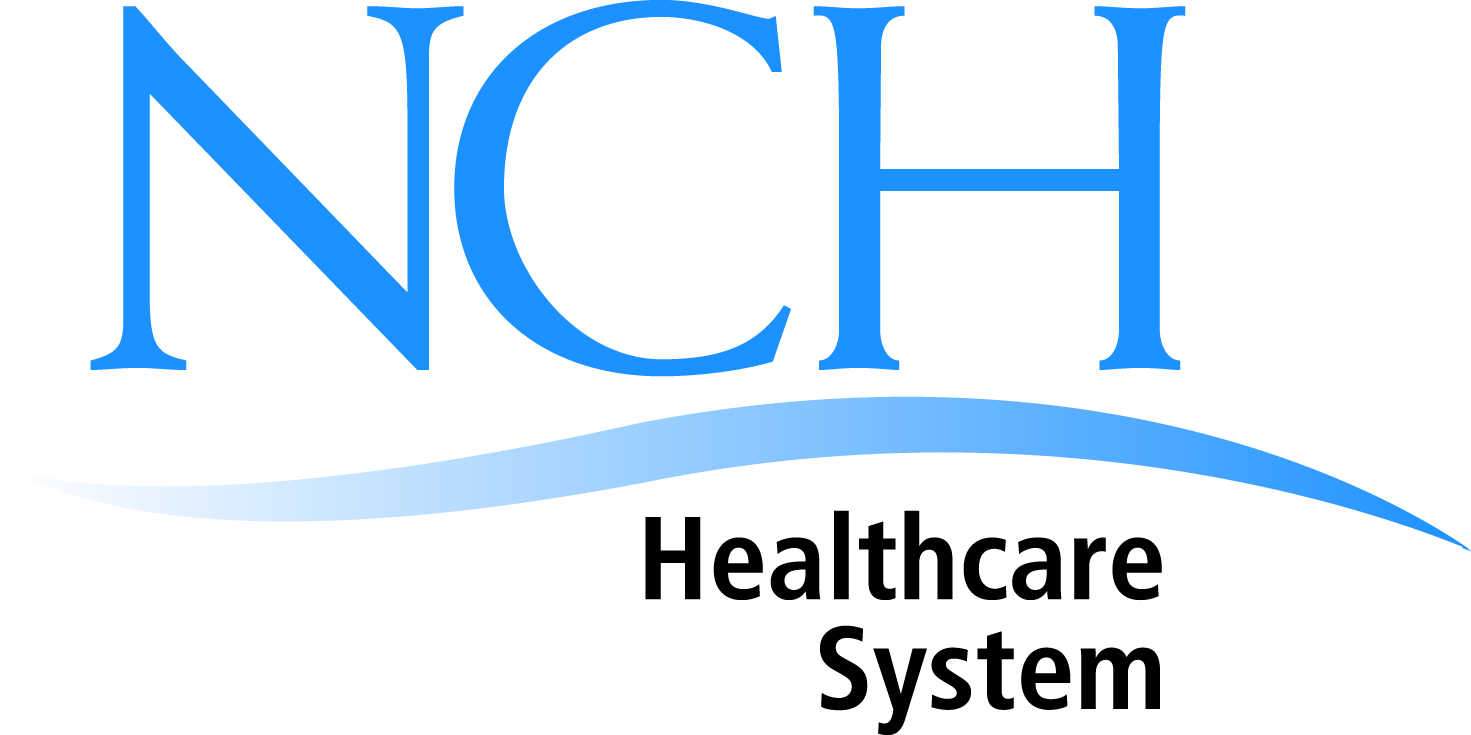 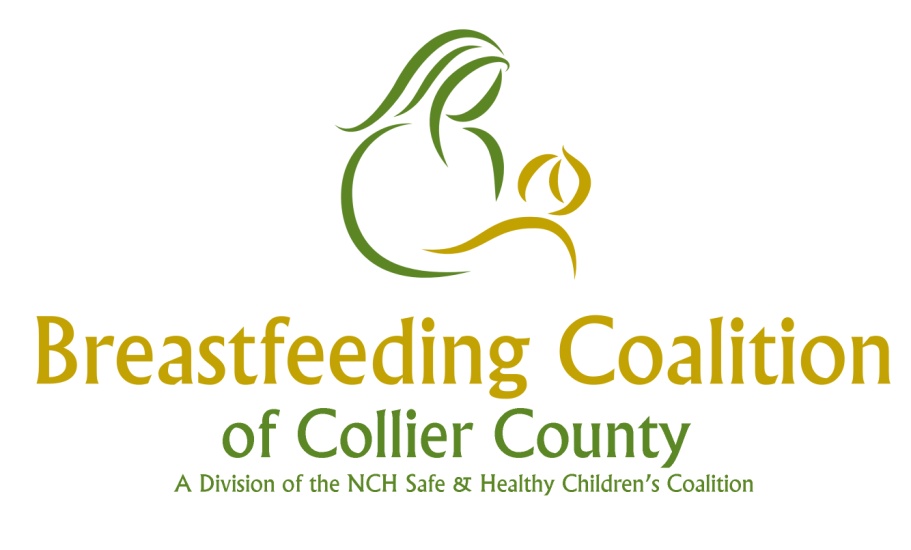 Babies today…
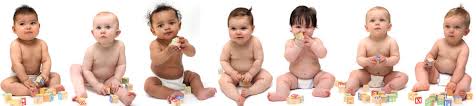 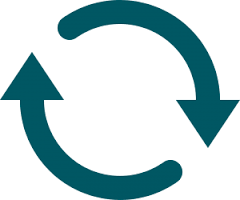 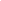 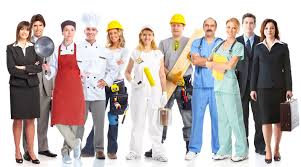 …your future employees!
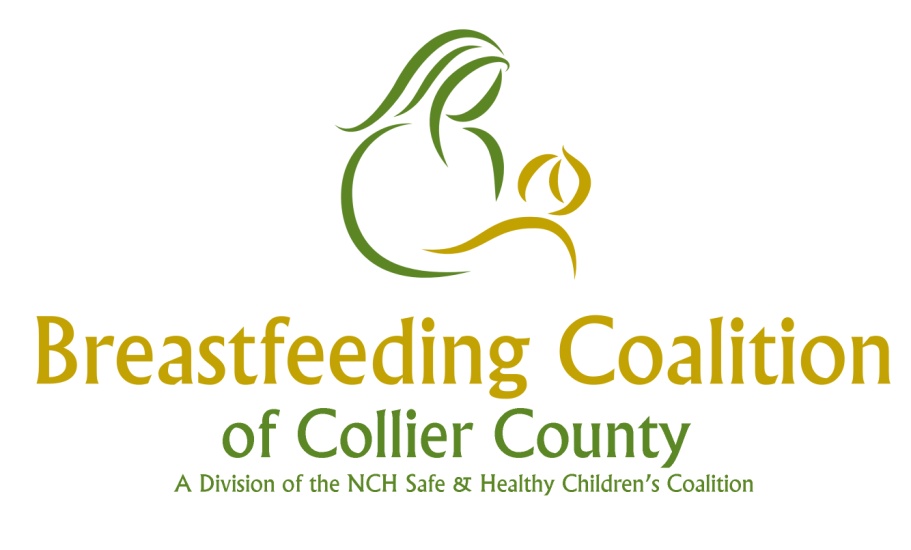 Business Benefits of a Lactation Support Program
Improve Retention
Mitigate Lost Productivity
Lower Healthcare Costs
Recognition
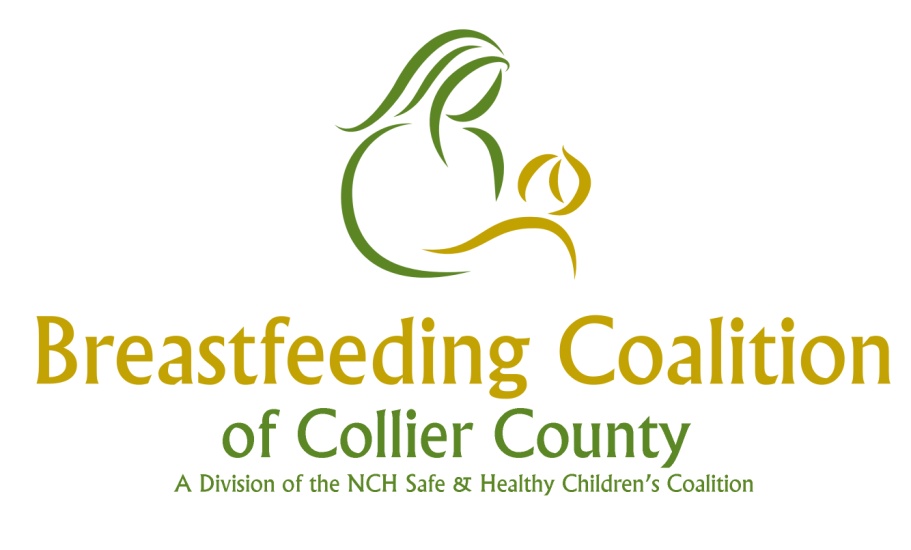 Women In The Workforce
Did you know?
Mothers are the fastest growing segment of the US workforce
70% of women with children participate in the labor force
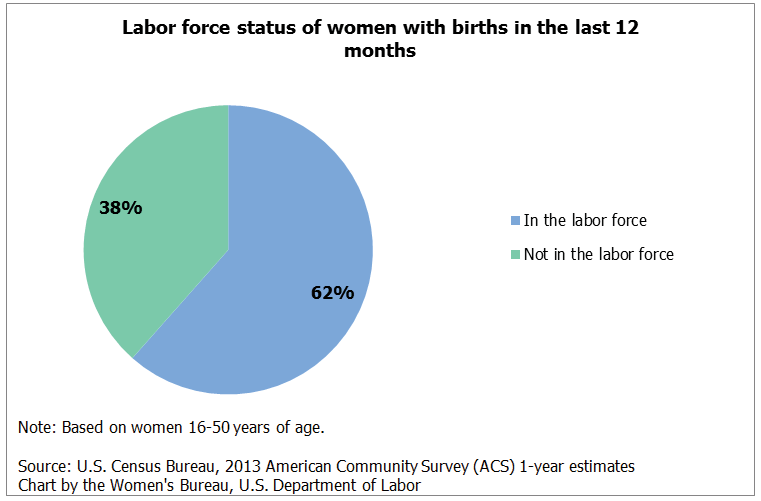 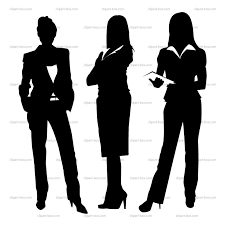 “I feel more loyal to my employer because they support me and my personal choices. It also gives me the ability to be the best worker I can be while still providing for my family.”
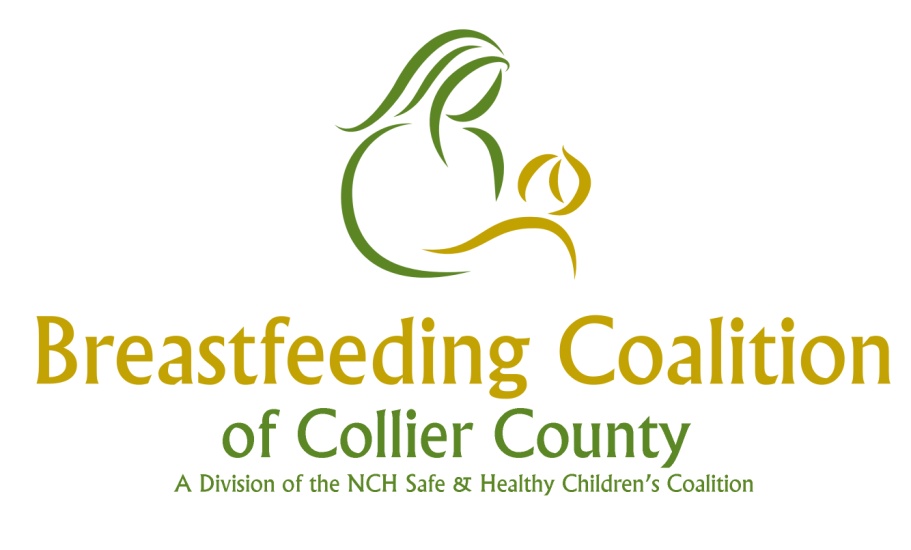 - Katie Greenberg
Working Mom, Naples, FL
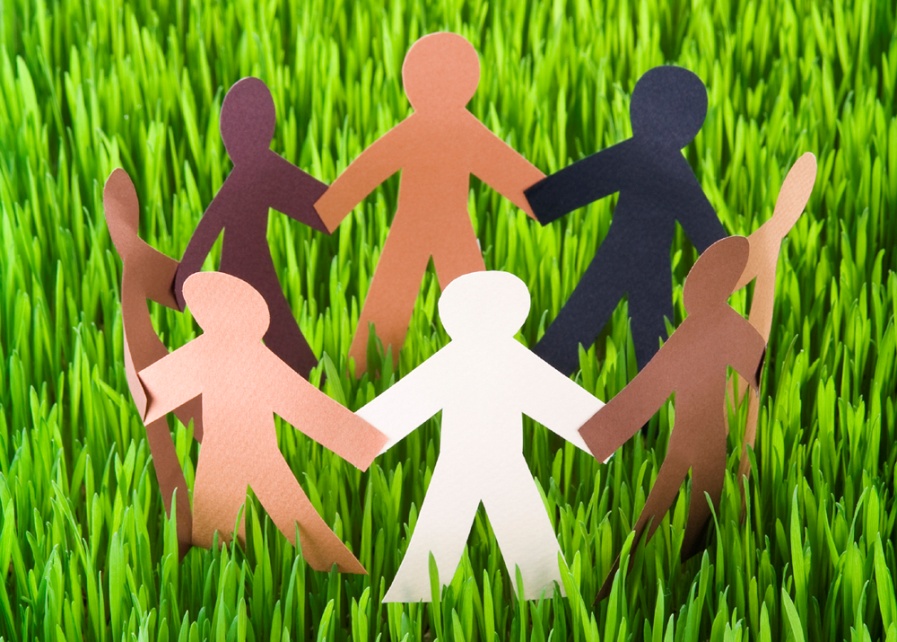 https://www.youtube.com/watch?v=aqD5PuXPYmg
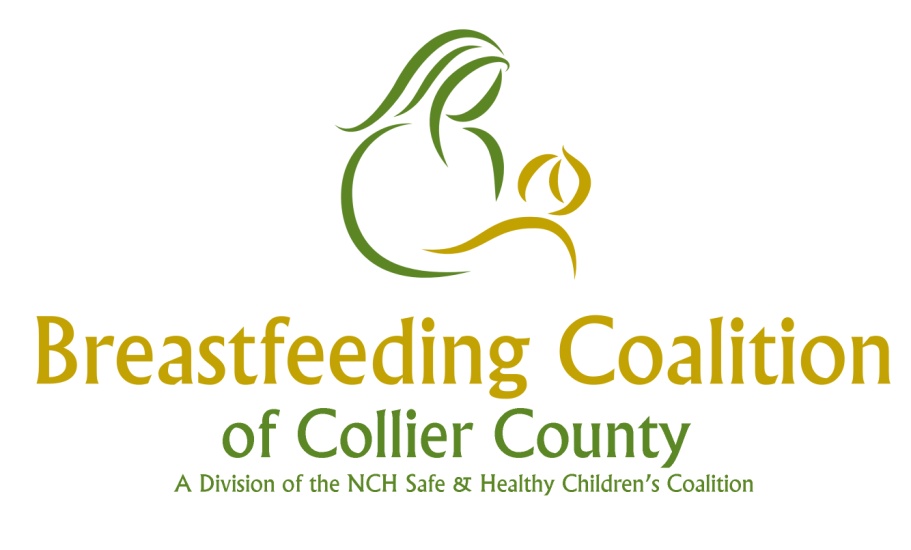 Improve Retention
Employees are more likely to return to work after childbirth when their workplace provides a supportive environment for continued breastfeeding.
The Business Case for Breastfeeding, US Dept of Health and Human Services
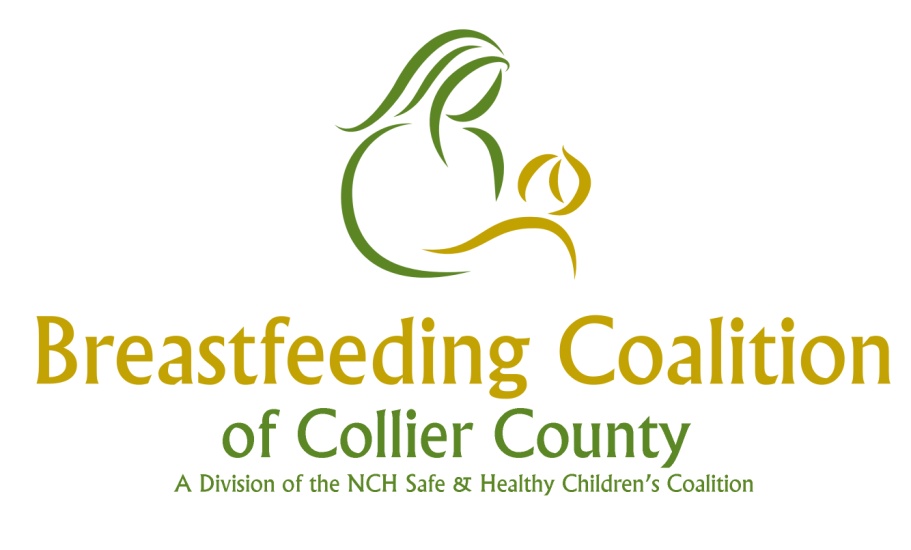 Reduce Absenteeism
Breastfeeding employees miss work less often

Breast fed infants are healthier! One-day absences to care for sick children occur more than twice as often as formula-fed infants.
The Business Case for Breastfeeding, US Dept of Health and Human Services
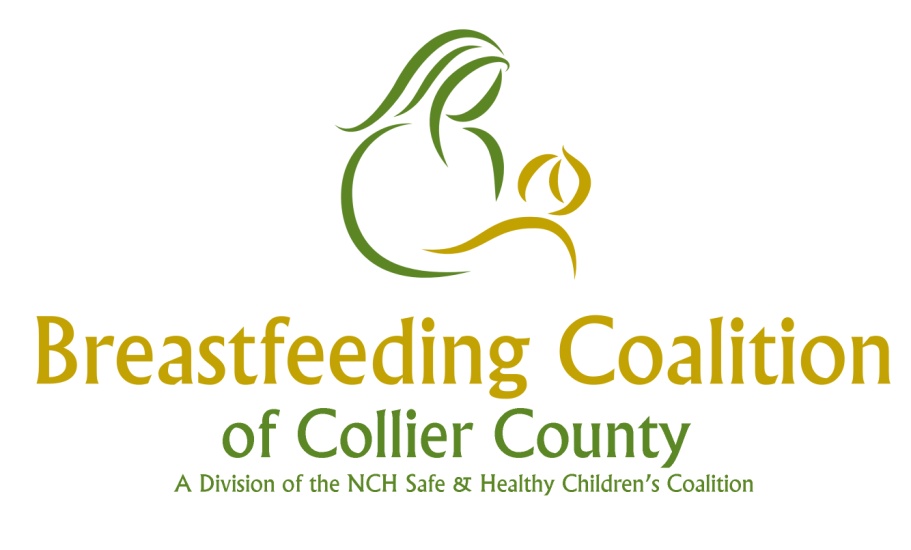 Lower Healthcare Costs
Lower risk of illness for babies and mothers translates into lower medical insurance claims
CIGNA conduced a 2-year study of 343 employees who participated in a lactation program and found annual savings of: 

$240,000 IN HEALTHCARE EXPENSES 
&
62% FEWER PRESCRIPTIONS
The Business Case for Breastfeeding, US Dept of Health and Human Services
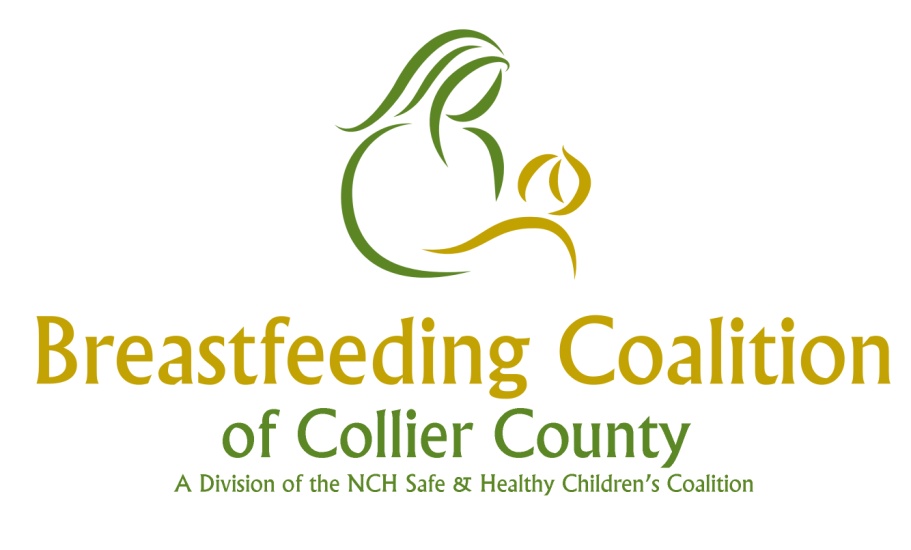 Receive Recognition
Florida Breastfeeding Friendly Employer Award 



Join the growing list of recipients!
Gold, Silver and Bronze level awards
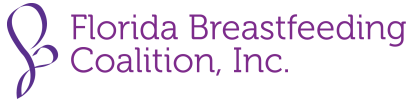 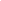 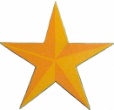 Local Gold Star Recipients
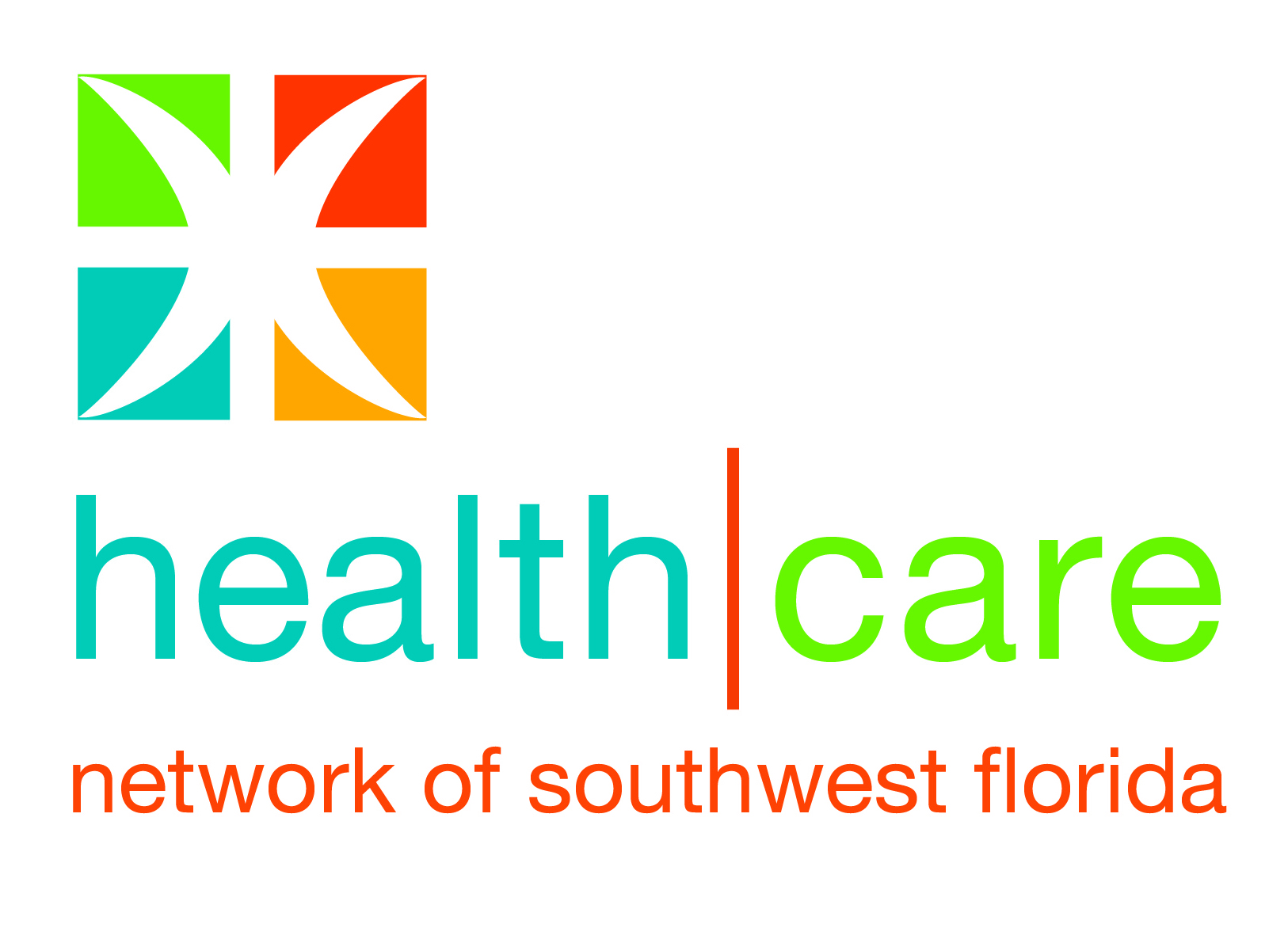 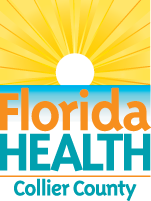 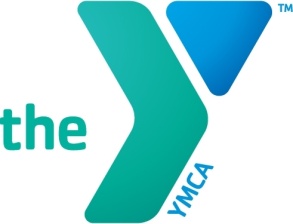 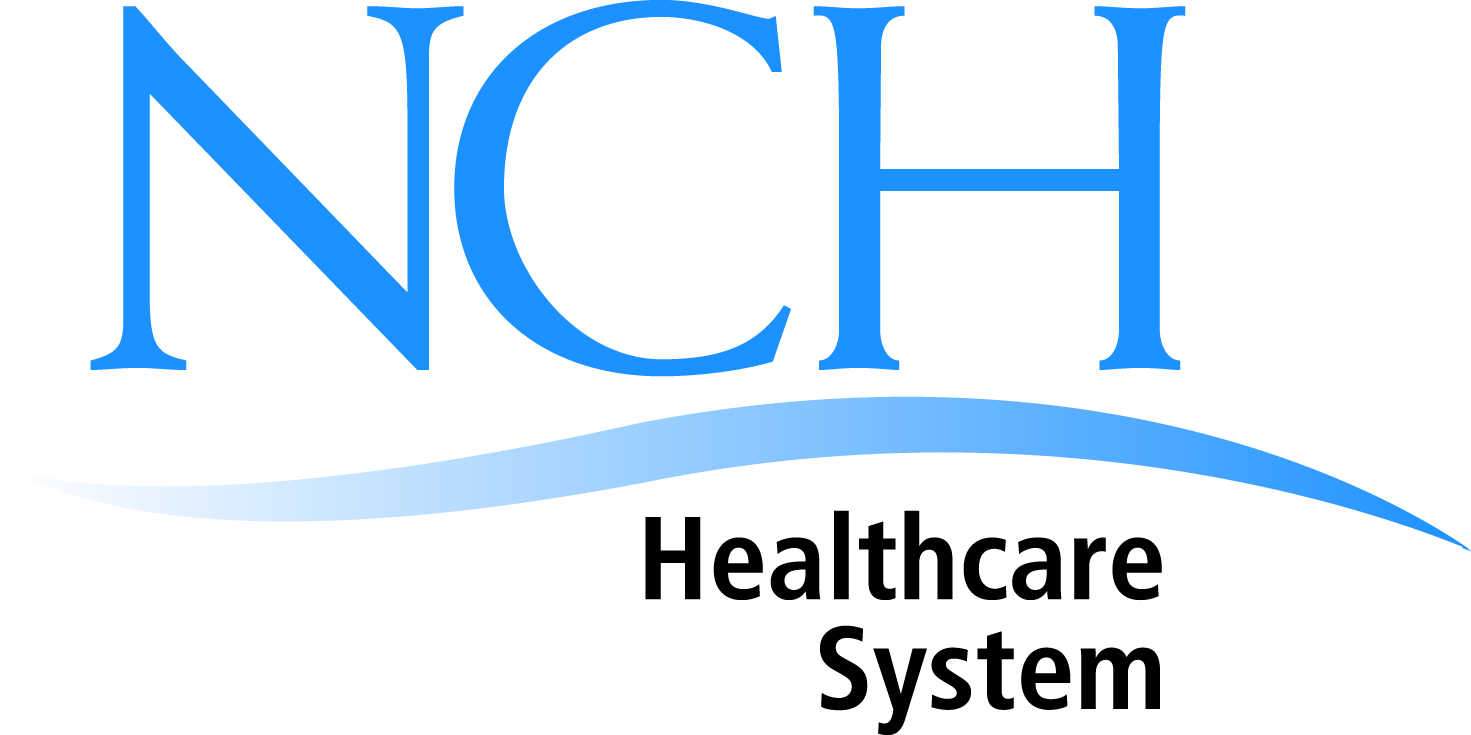 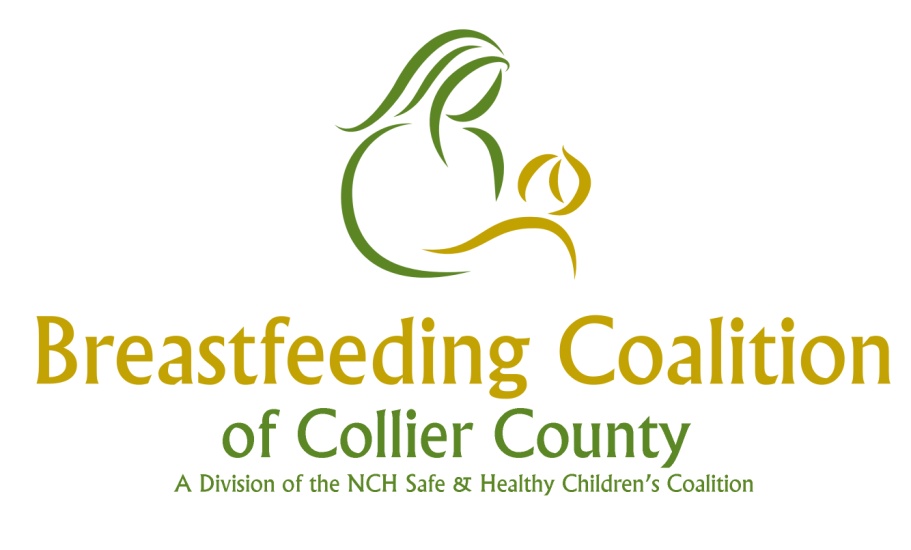 Complete your Application
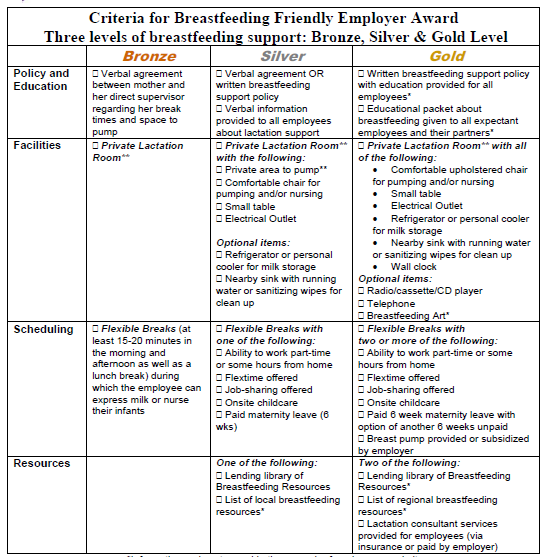 Decide which level you want to obtain
Evaluate your current Lactation Program
Make any required improvements
Complete the online application
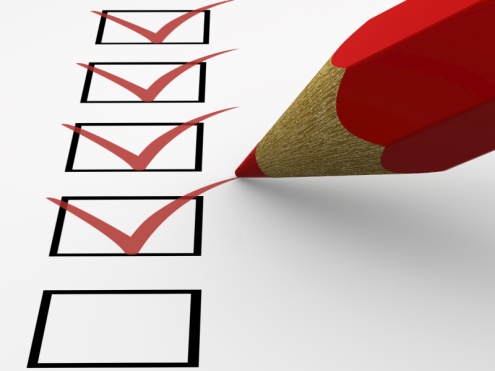 www.flbreastfeeding.org
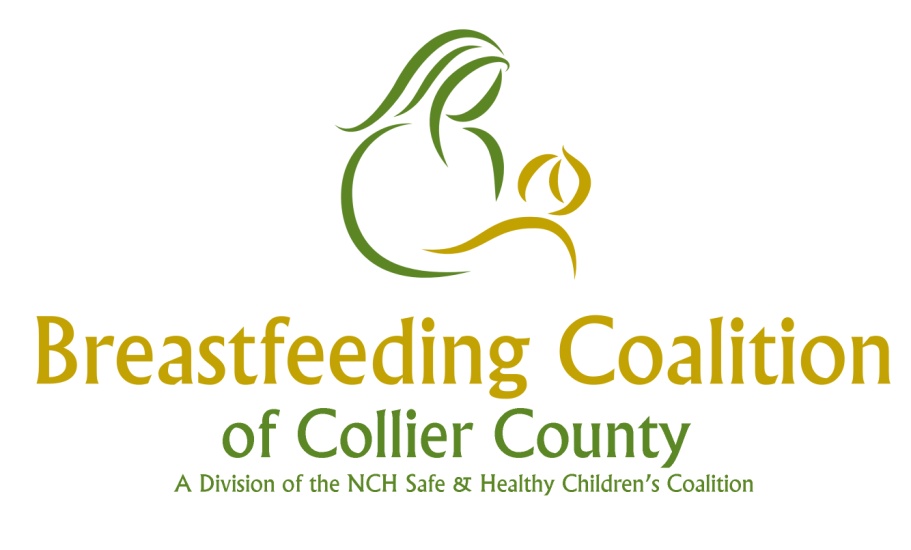 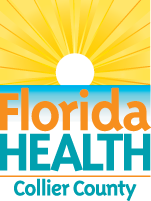 Florida Department of Health in Collier County Community Health Improvement Plan
Goal: Increase the initiation, duration and exclusivity of breastfeeding 

Double the number of Breastfeeding Friendly workplaces as defined by the Florida Breastfeeding Coalition
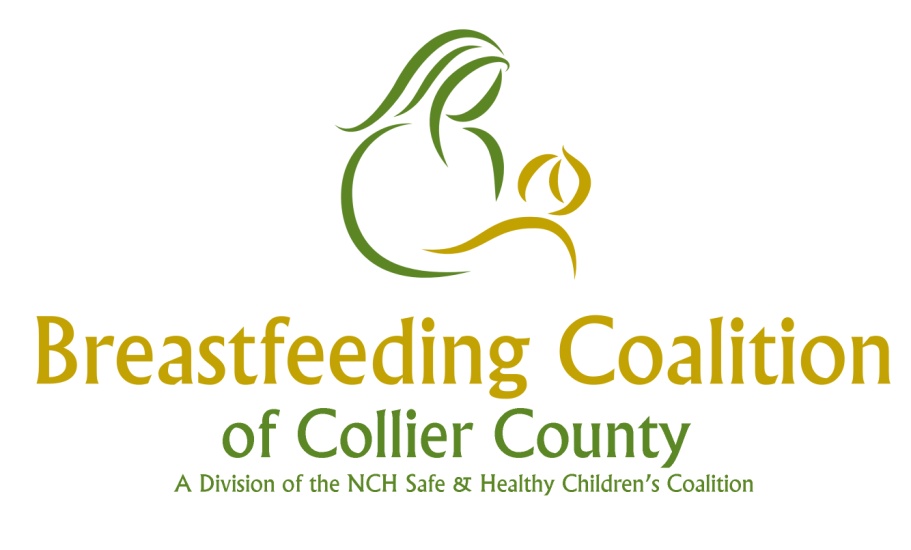 Become a Certified Worksite
One of the 46 Best Practices in the Blue Zones Project ®
14. Adopt a policy that provides space and time for breastfeeding during work hours.
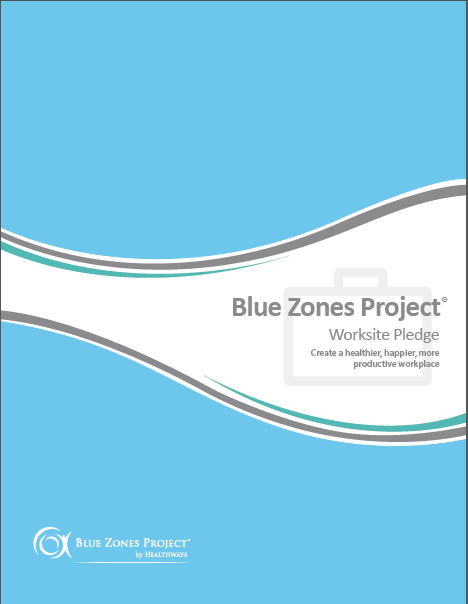 Contact Bree Fung to get started
239-231-8084
Bree.fung@healthways.com
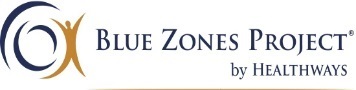 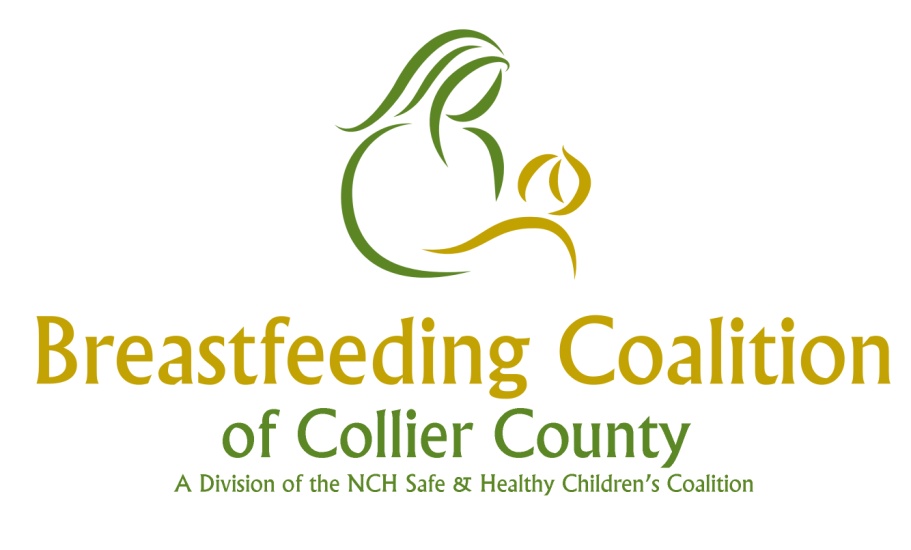 Providing a breastfeeding-friendly workplace doesn't only make sense for babies and moms, it also makes business sense.
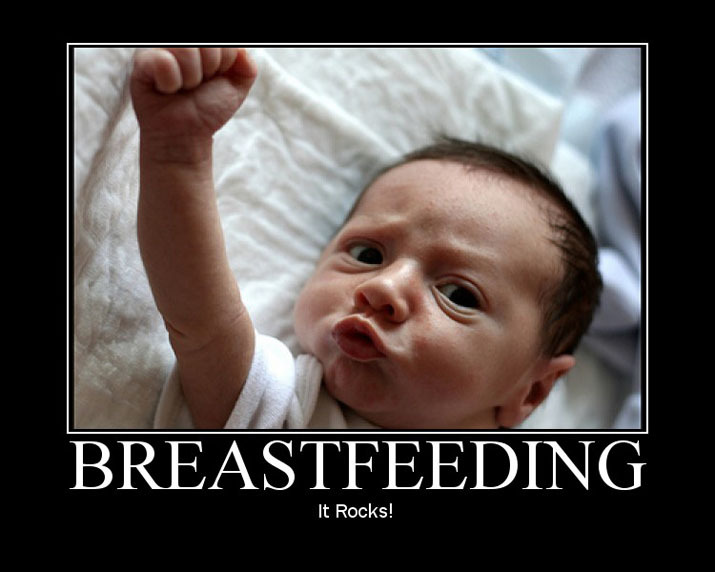 Adopt a lactation accommodation policy!
IT ROCKS!
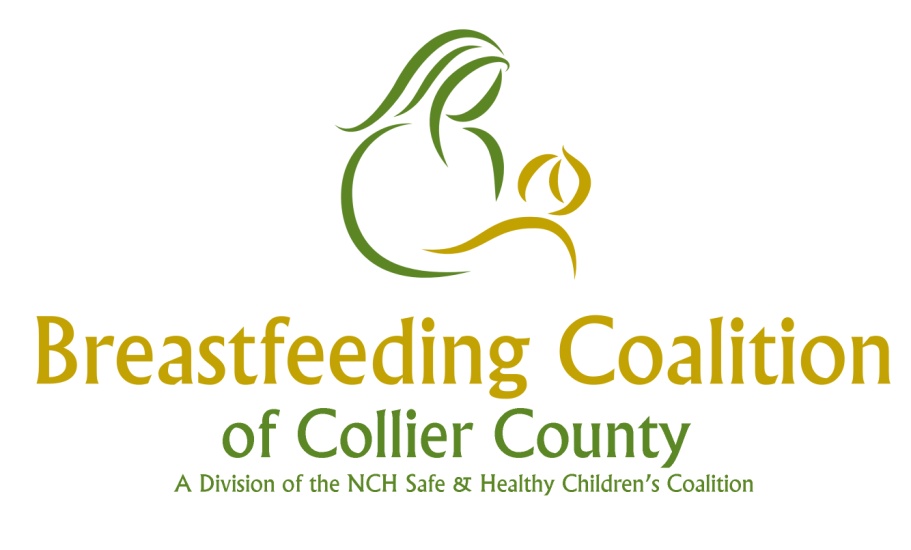 Create a Lactation Accommodation Program
Define Your Policy
Provide a Space
Supplies
Support & Communication
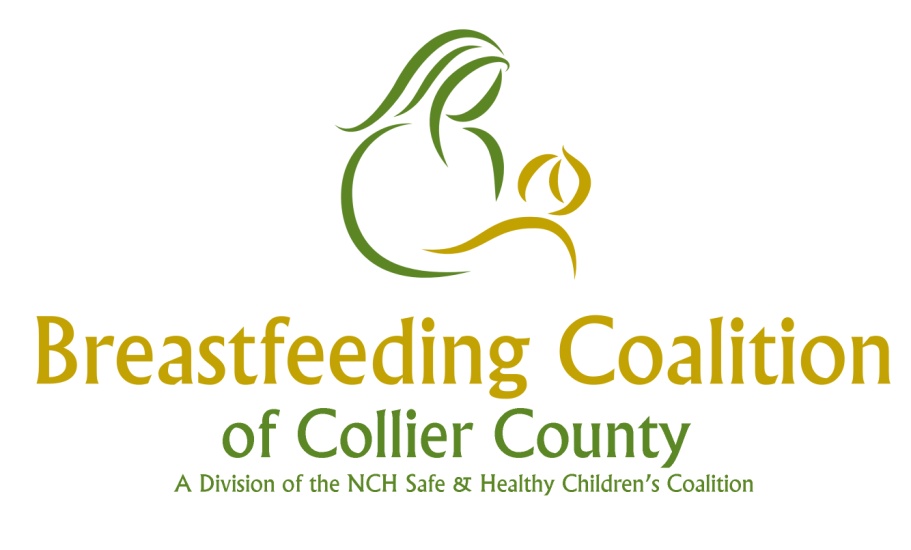 Lactation Accommodation Program
A Model For Success
Education & Resources
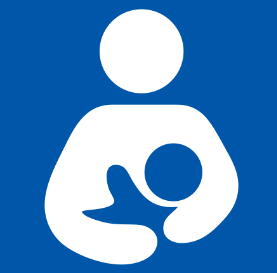 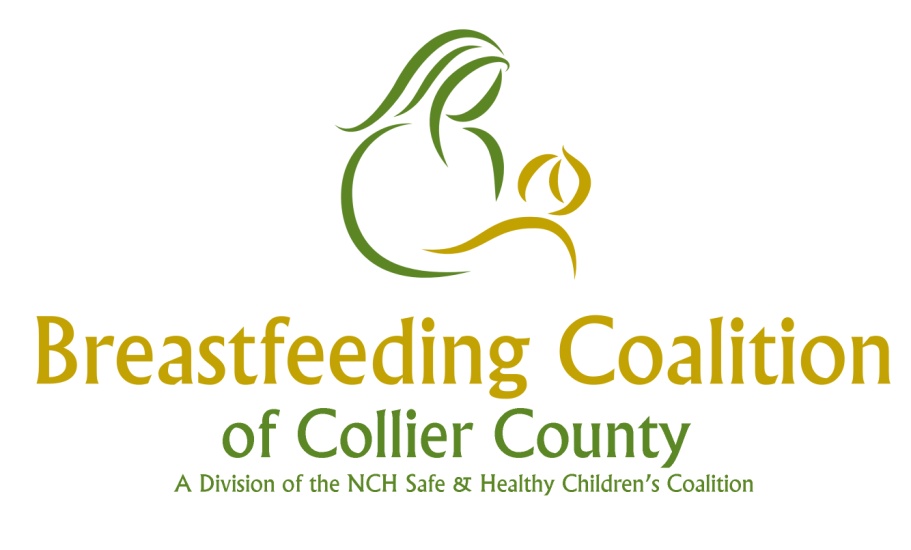 It’s the Law
Patient Protection and Affordable Care Act
Section 4207 requires employees to

provide reasonable break time 

and 

a place, other than a bathroom, that is shielded from view and free from intrusion
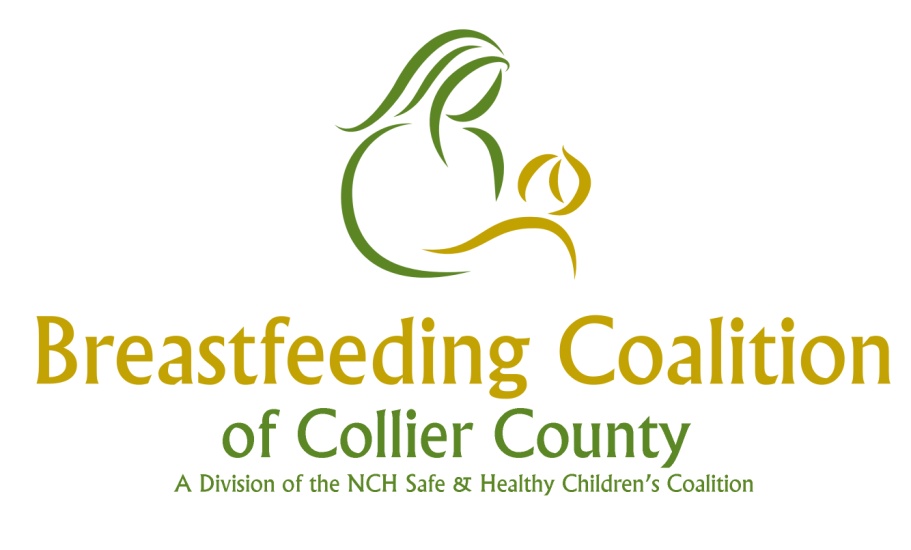 Create a Policy
Key Elements to a Lactation Policy

Break Times
Available Lactation Areas
Breastfeeding Equipment
Employee Responsibilities
Staff Support
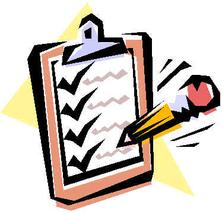 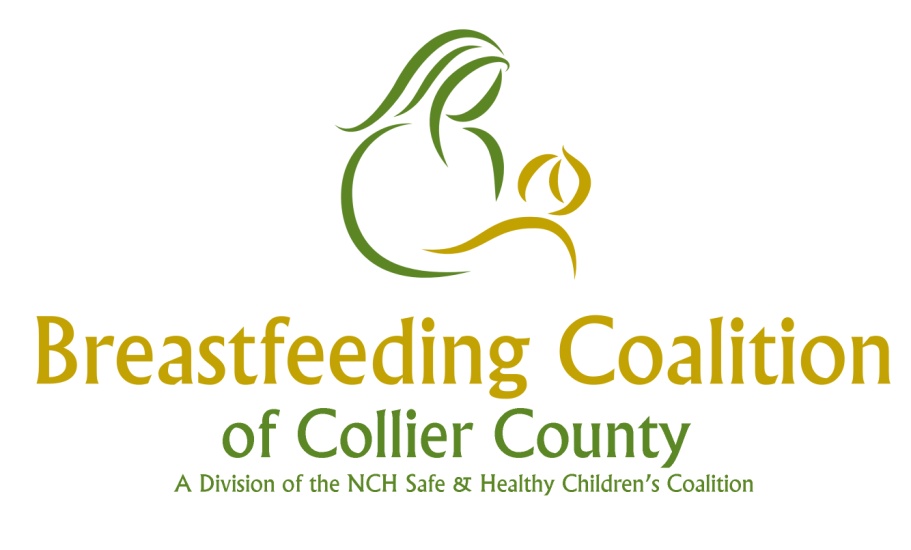 Allow Time
What is reasonable?

Typically every 2-3 hours, for about 15-20 minutes

2-3 times per 8 hour shift
3-4 times per 12 hour shift

Work together to coordinate times that work for both mom and business
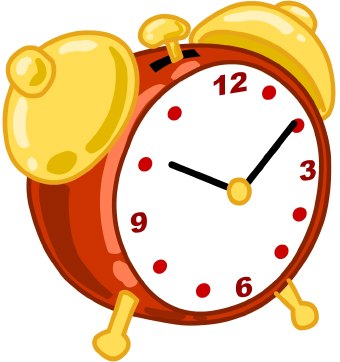 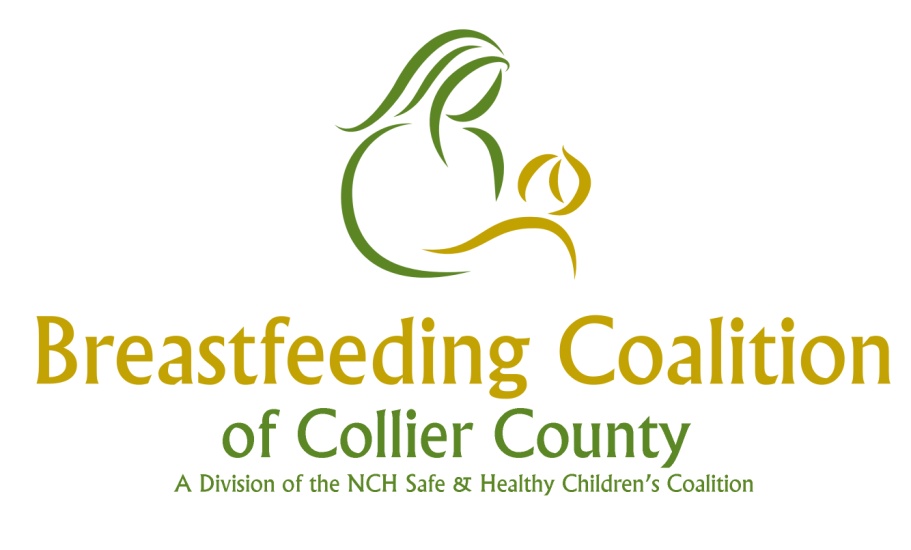 “Coming back to work after maternity leave and having a place that I can pump and be comfortable is definitely encouraging. I am very appreciative to my employer for providing this space.”
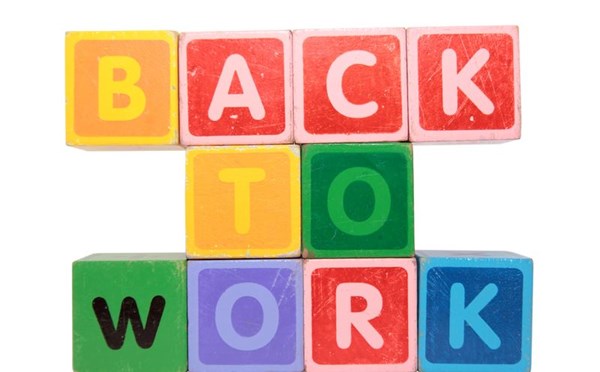 - Katie Greenberg
Working Mom, Naples, FL
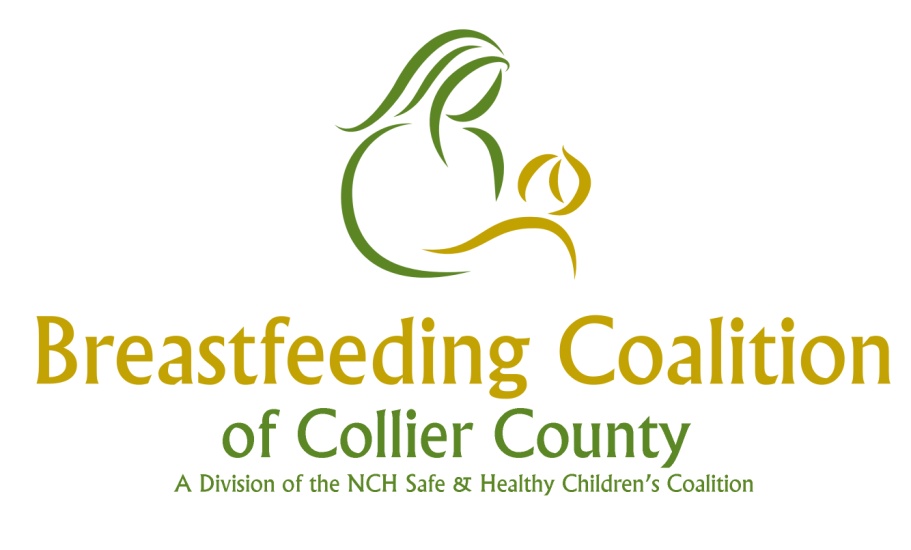 Provide a Space
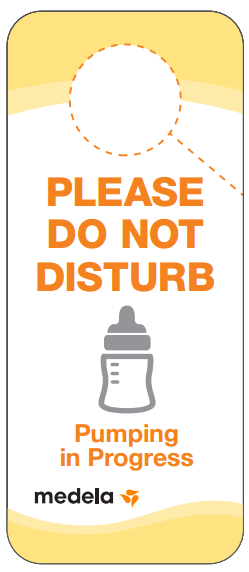 Basic needs are minimal

Private space with locked door
Chair and table
Electrical outlet
Anti-microbial wipes
Access Sink
Place to store milk (personal cooler or supplied refrigerator)
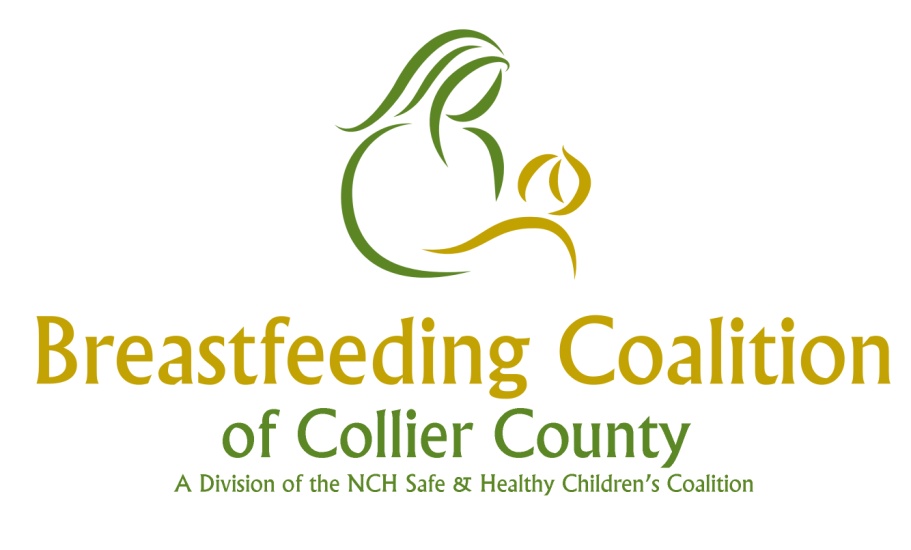 Provide a Space
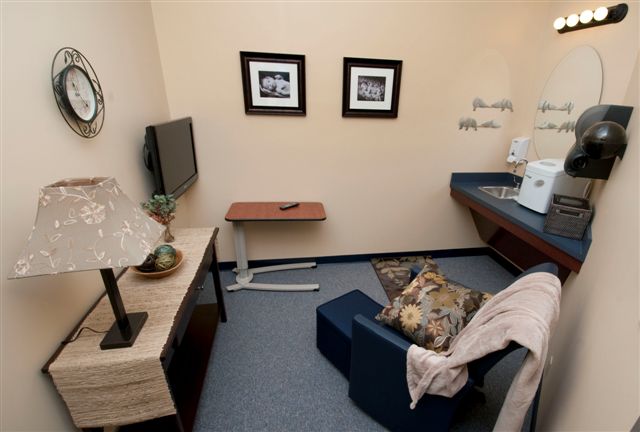 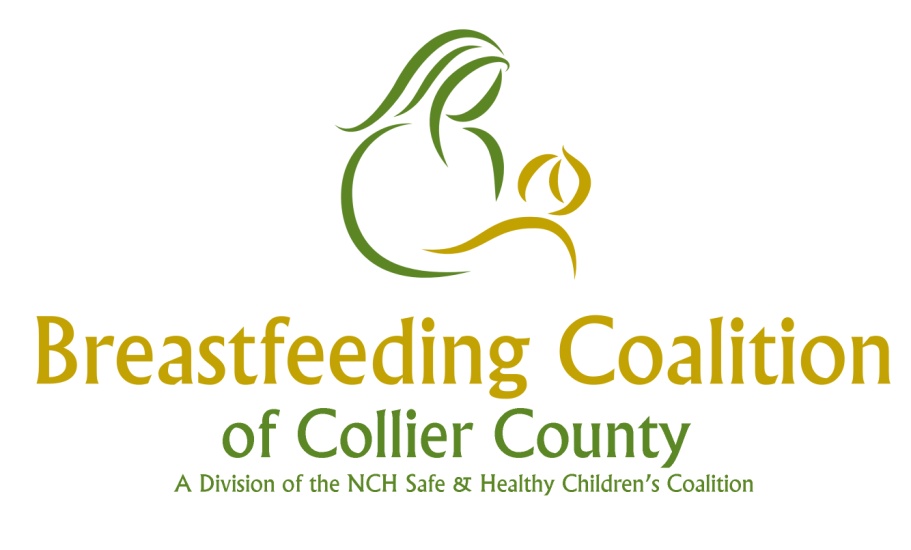 Provide a Space
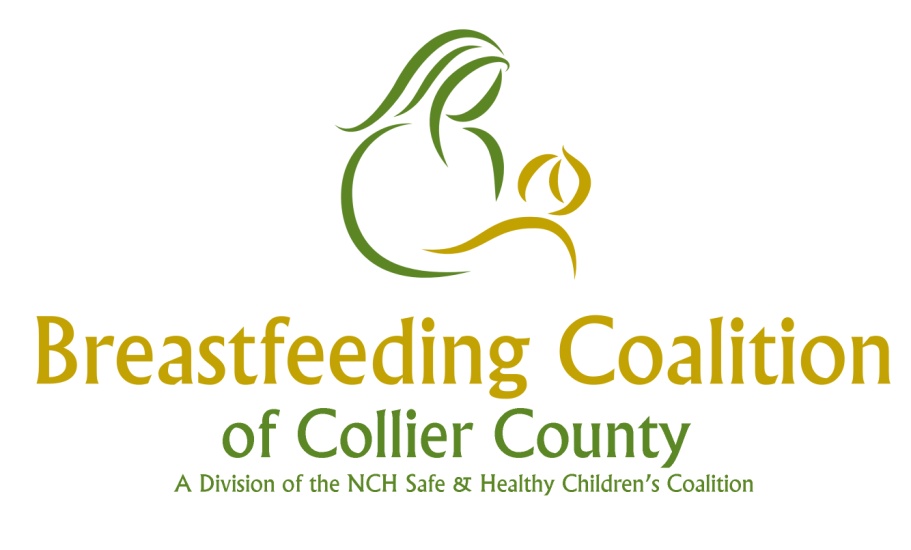 Provide a Space
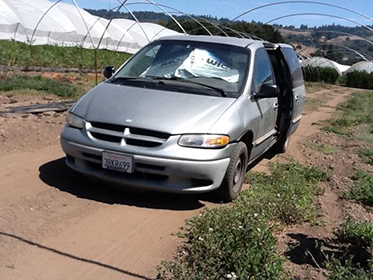 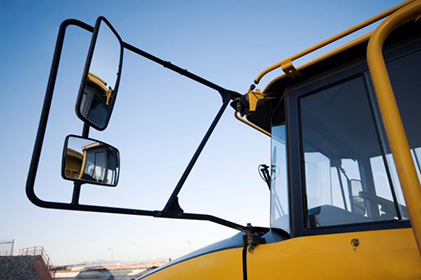 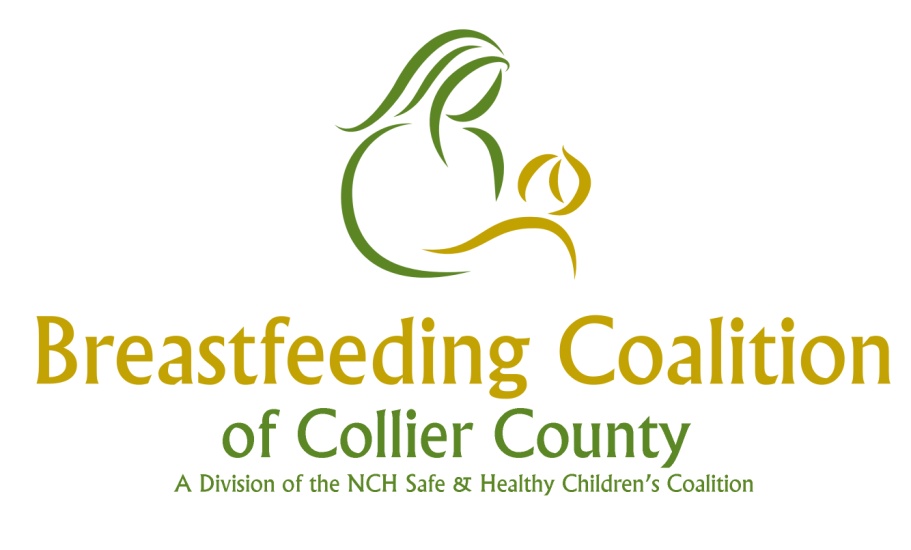 Equipment
Pumps & supplies offered through company insurance
Direct reimbursement from the company
$1 Invested = $3 Return
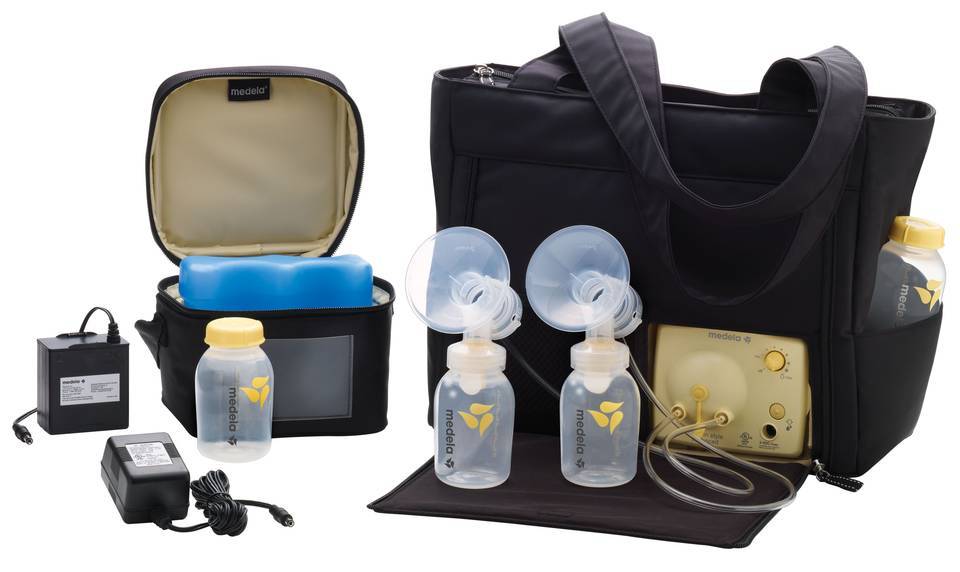 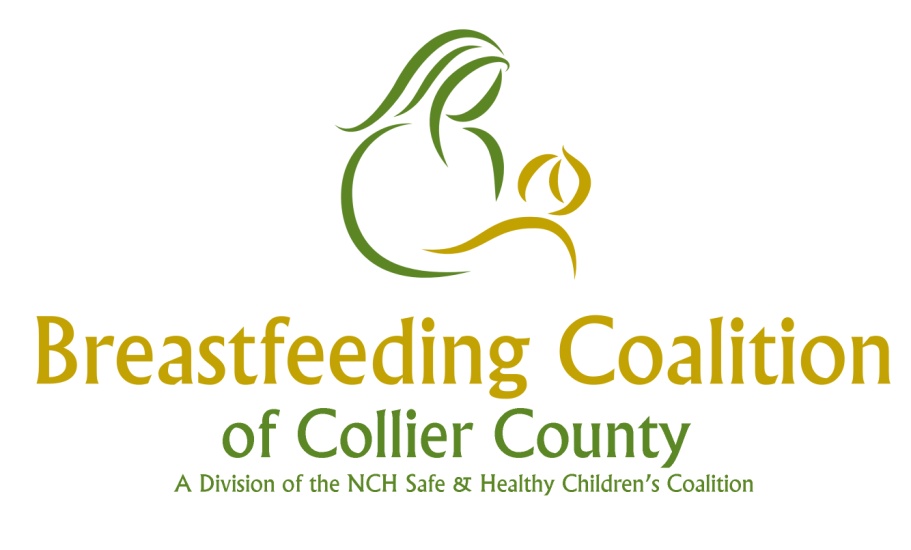 “As a new mom, it was scary going back to work. I have no complaints, my employer did such a great job and accommodated everything I could possibly could need.”
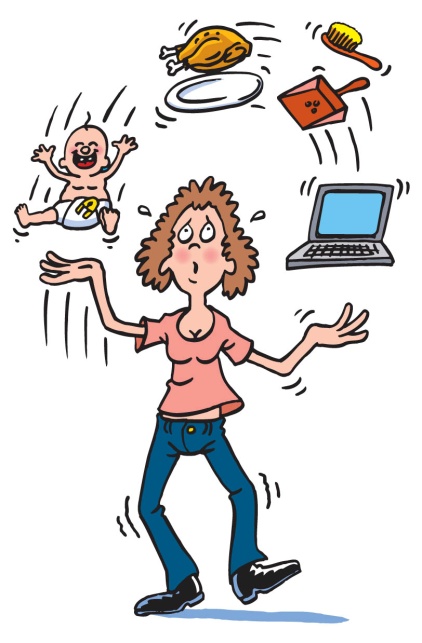 - Kristin Elze
Working Mom & Branch Manager, Chase, Naples, FL
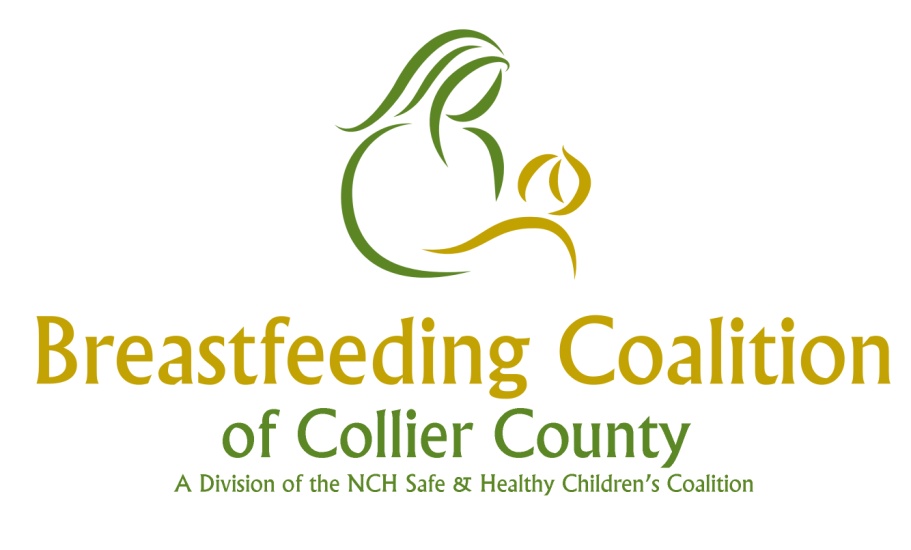 Offer Support
Create a Culture of Support

Educate management on laws and benefits of breastfeeding
Work with mothers to schedule milk expression breaks
Offer for breastfeeding resources through community referrals
Cover Lactation Consultation through insurance
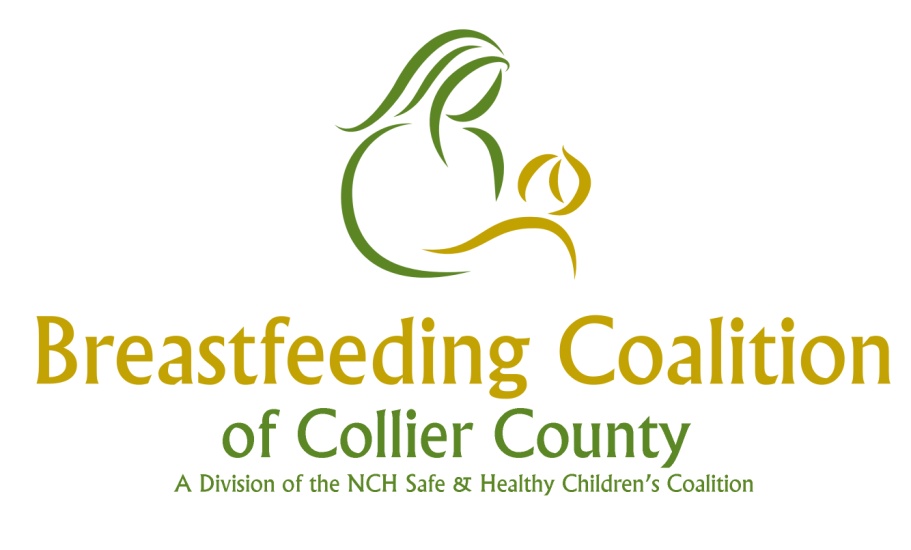 “The lactation policy and education has helped our associates and managers recognize the importance of accommodating breastfeeding employees. This program helped us stay in compliance with the law and keep our new mothers in the workforce”
 – Shaun Stout, Pinnacle Hotels
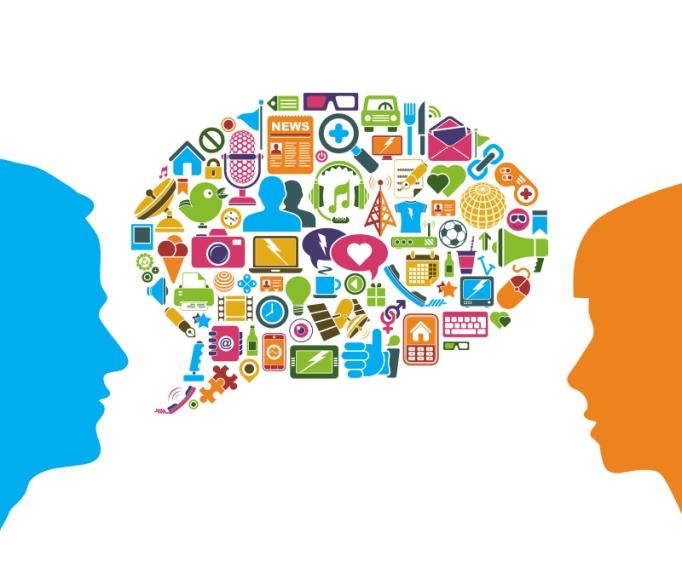 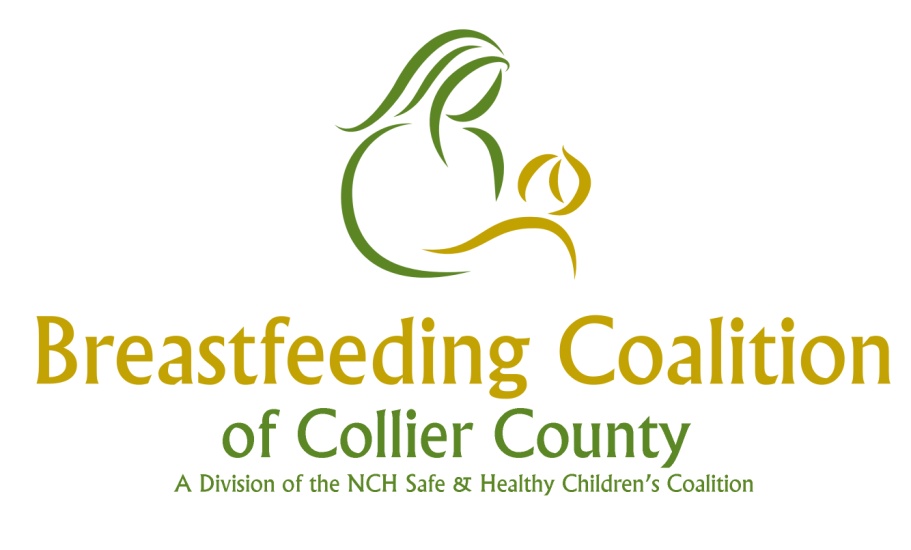 Communication
Develop an Employee Maternity Leave Packet

Provide a copy of your location policy
Insurance Benefits Coverage for breast pumps & lactation consultation
Review break/PTO policy-offer a sample pumping schedule
Designate a place to pump or discuss lactation room operations
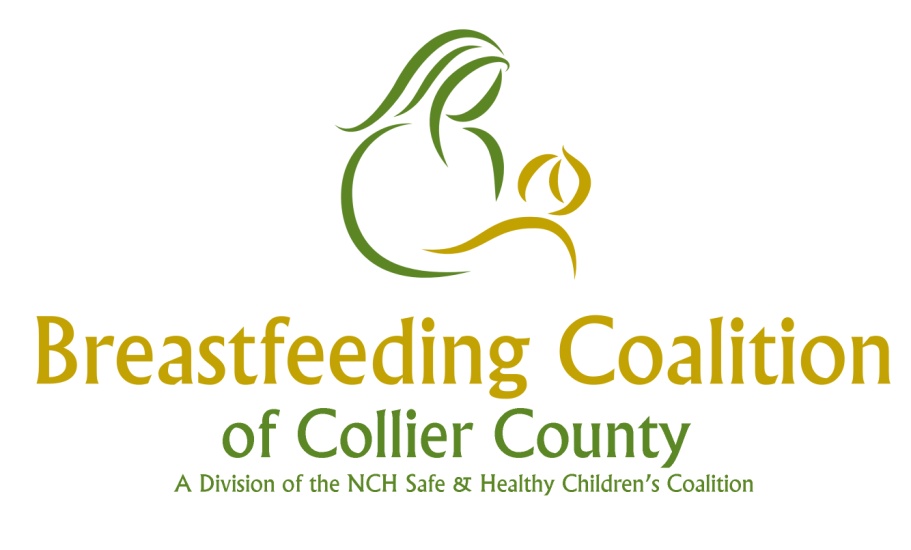 You Play a Key Role in Continuing Breastfeeding After Returning to work
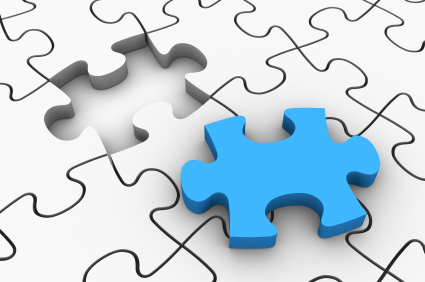 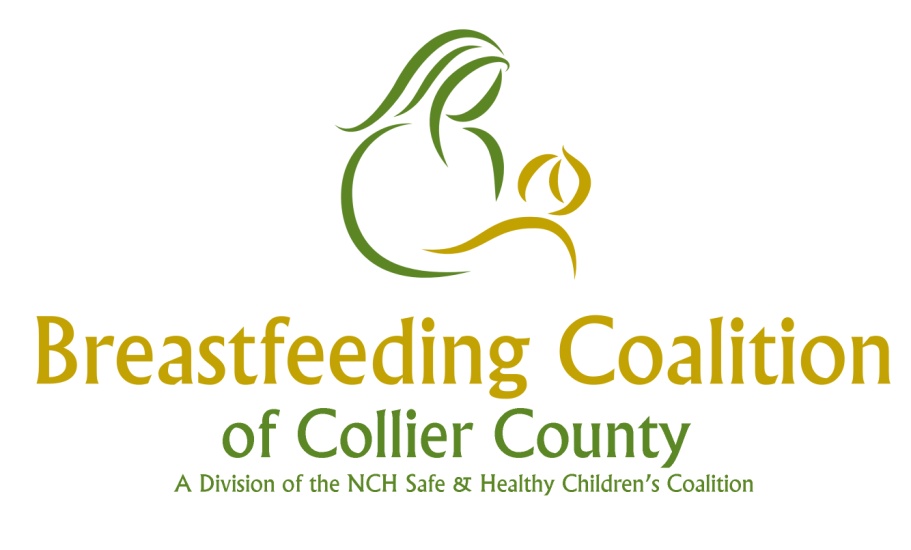 Employer Resources
Florida Breastfeeding Coalition
www.flbreastfeeding.org

Office of Women’s Health, US Department of Health and Human Services
www.womenshealth.gov/breastfeeding/employer-solutions

United States Breastfeeding Committee
www.usbreastfeeding.org 

United States Department of Labor
www.dol.gov/whd/nursingmothers
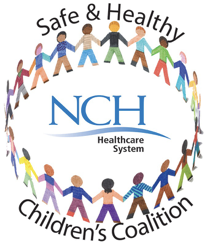 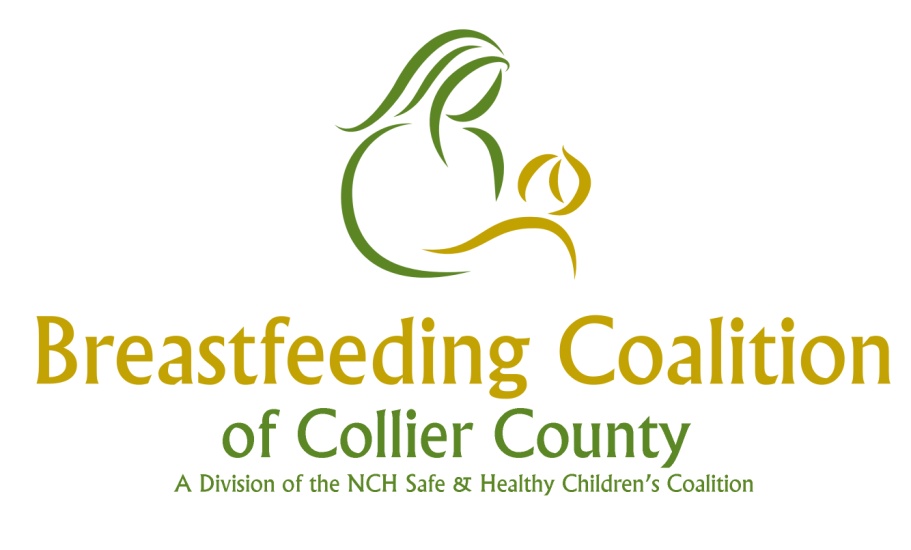 www.SafeHealthyChildren.org
239.624.4033
info@SafeHealthyChildren.org